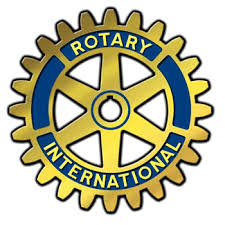 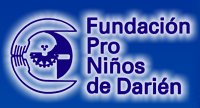 Service Above Self
Joint RD 6080 and 4240 and
Fundación Pro Niño's de Darién
Panama Water Project - 2017
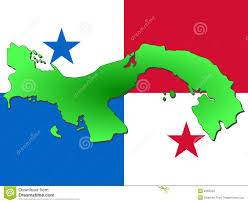 RF Global Grant
and beyond…
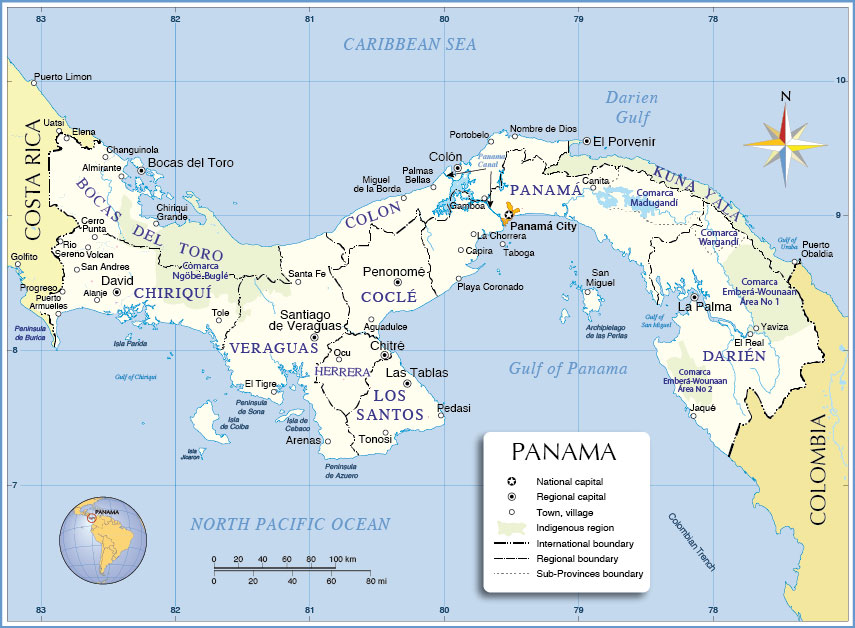 [Speaker Notes: This slide acquaints the viewer with the Republic of Panama and the general location of Darien Provence with respect to the country as a whole and the fact that it borders on Columbia.
It also illustrates the fact that BSF units were distributed to all across Panama.  Upcoming slides show examples.]
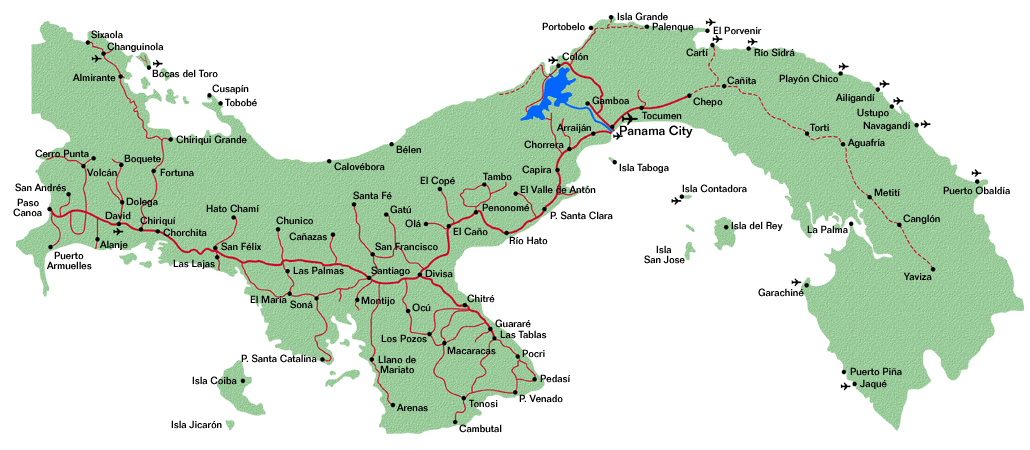 Caribbean Sea
Panama
Pacific Ocean
[Speaker Notes: This slide shows the location of Darien Provence.]
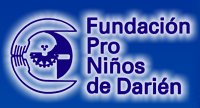 The Fundación Pro Niño's de Darien (FPND) is a non-profit organization in Darien Provence, Panama, whose primary mission is to reduce child malnutrition through interrelated activities: nutrition, health, education, early childhood development, farming production and community development.

The lack of clean, potable water in schools, nutrition sites, and communities-at-large, requires nearly all residents to drink untreated water obtained directly from a near-by river.
[Speaker Notes: This slide introduces the Foundation for the Children of Darien, its mission, and why a water filtration project is Darien is important.]
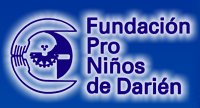 The Fundación Pro Niños de Darién (FPND) has identified 26 communities in Darien as points of focus for the Panamanian Water Project (PWP).

These communities are designated as nutrition sites and there is a school present at each site with a combined school population of about 1800.

These 26 communities have a total population of 7200, hence, 7200 secondary beneficiaries.
[Speaker Notes: This slide shows some specifics of the PWP 2016.  The slide illustrates that a large number of people are to be impacted by the project.]
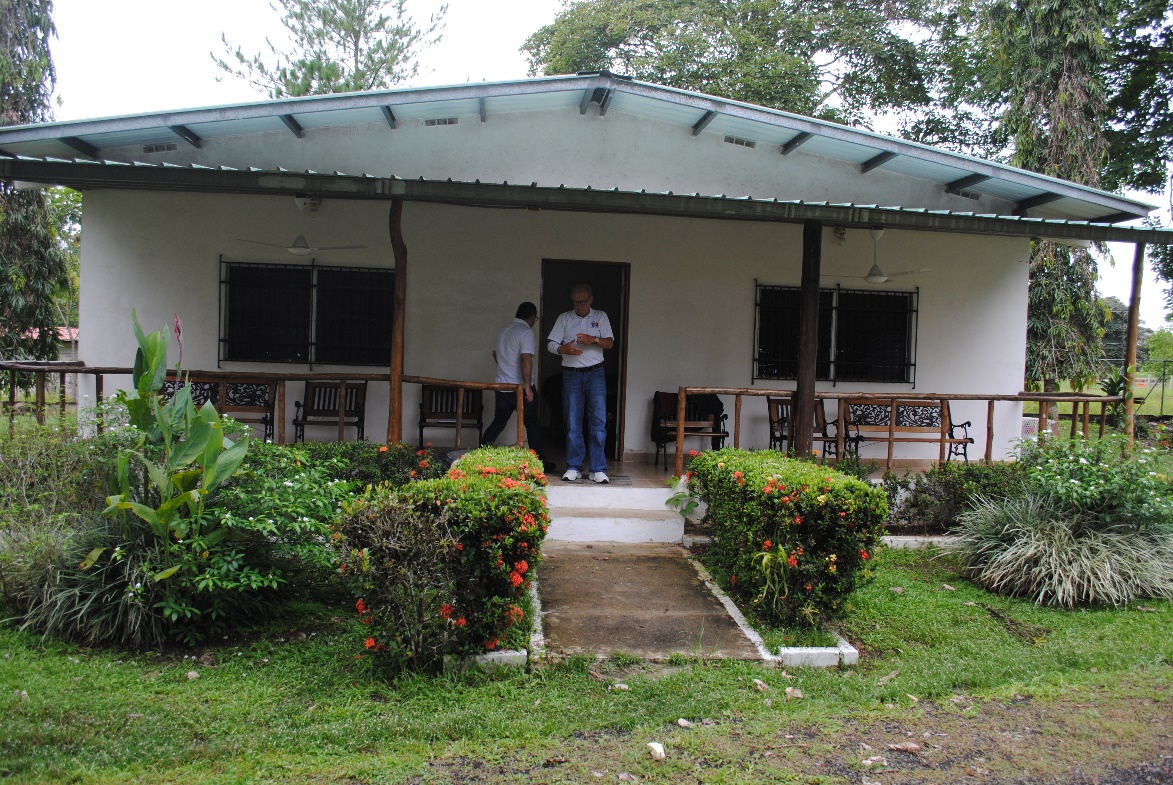 Fundación Facility Near Meteti
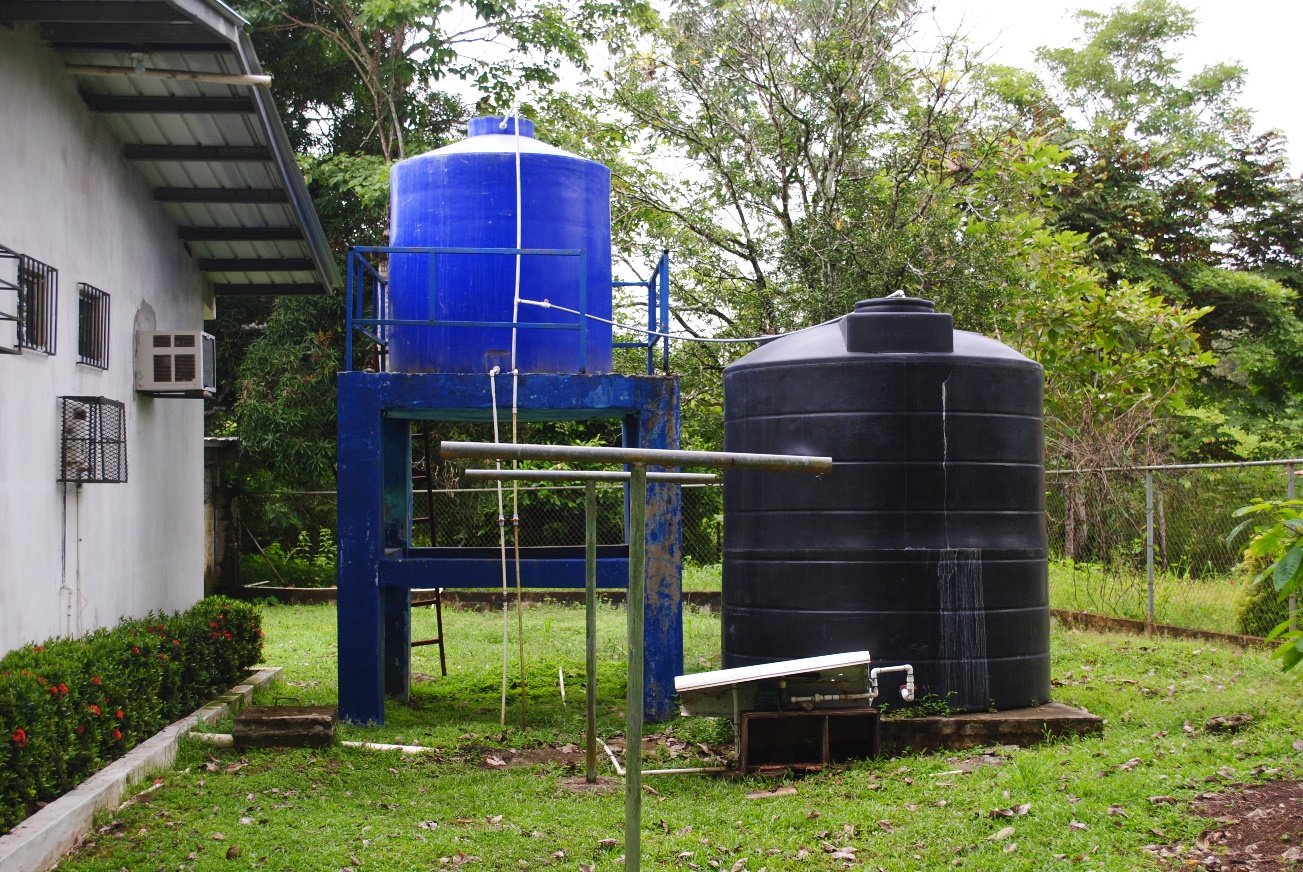 Dormitory
Rain Water Storage
Educational  and Training Garden
at Fundación  Facility  near Meteti
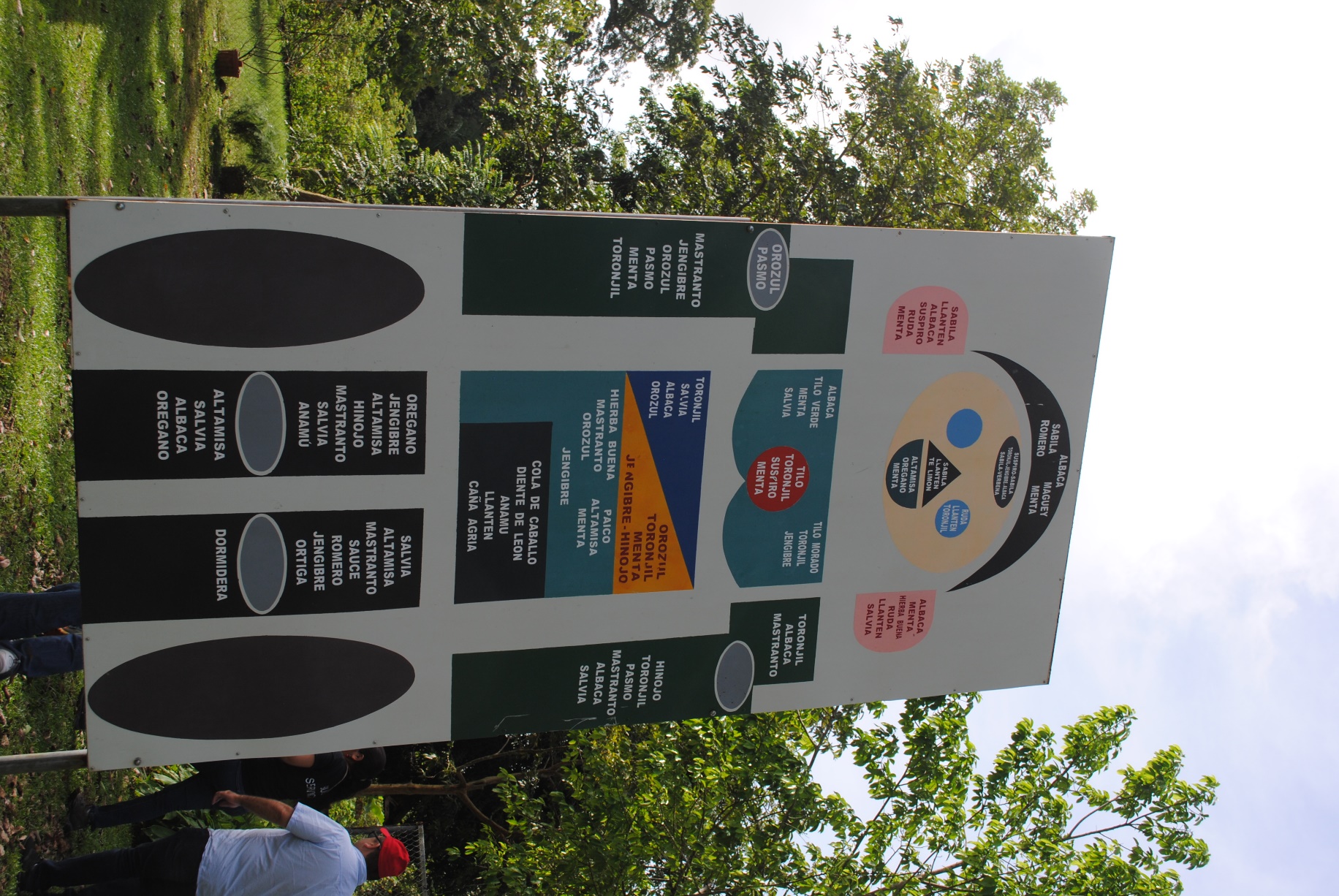 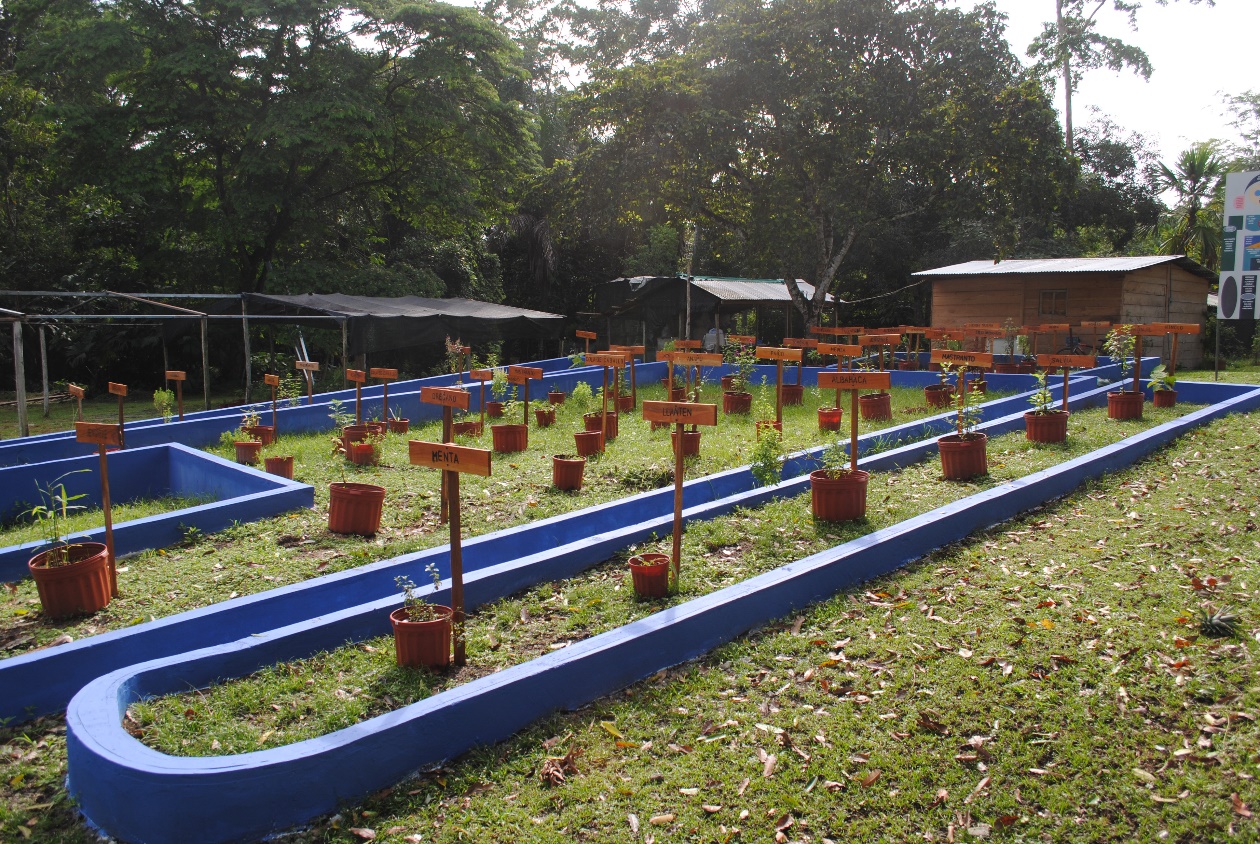 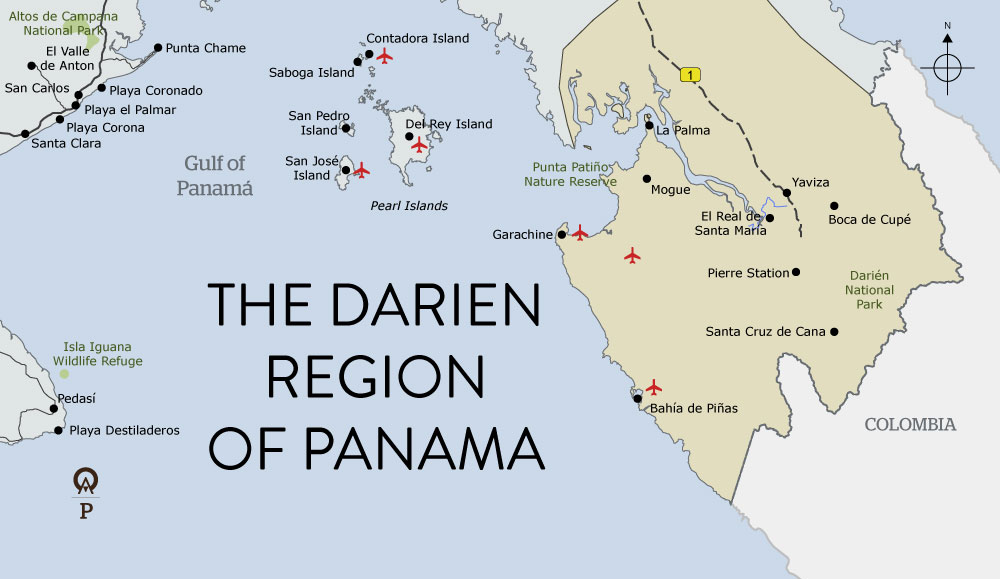 Morti (25)
Zimba
17-18
19-24
2,4-7,9
12-16
1,3,8,10,11,26
Sambu River
Approximate location of 26 Darien
Schools and Communities
[Speaker Notes: This slide shows the location of the 26 nutrition sites involved in the PWP 2016.]
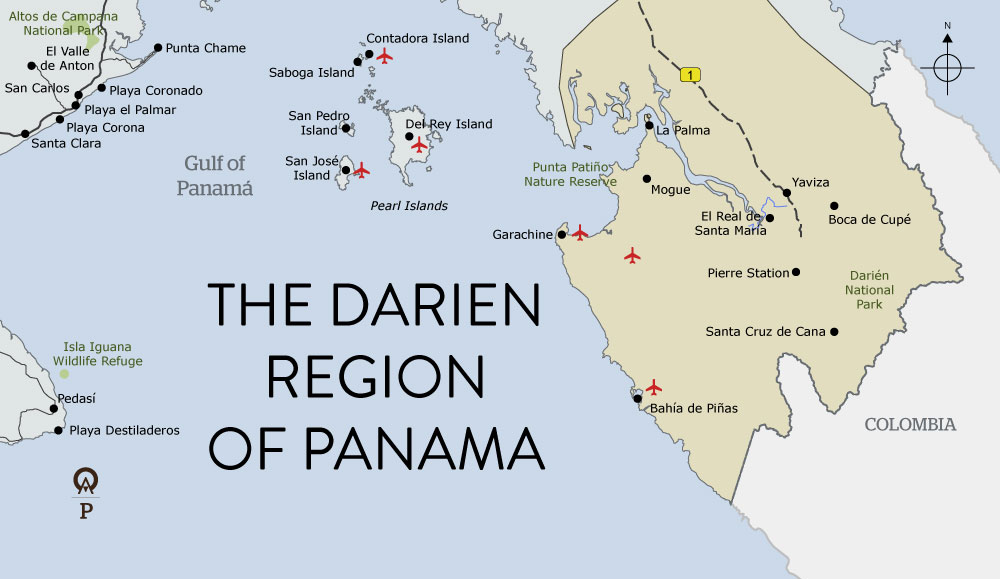 Meteti
Alto Playona
Approximate location of Alto Playona w.r.t.
Meteti
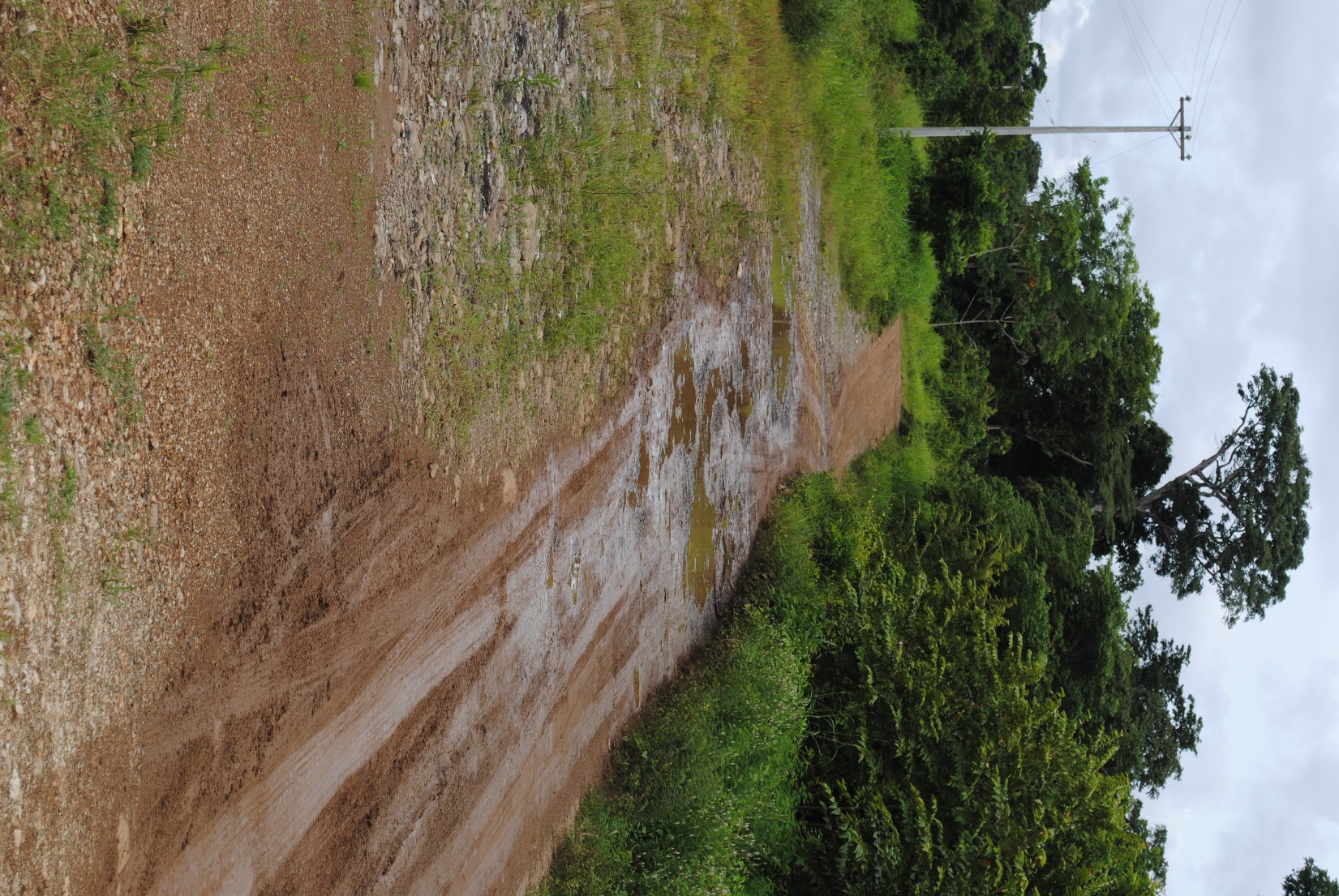 Road to the
Chucunaque
 River
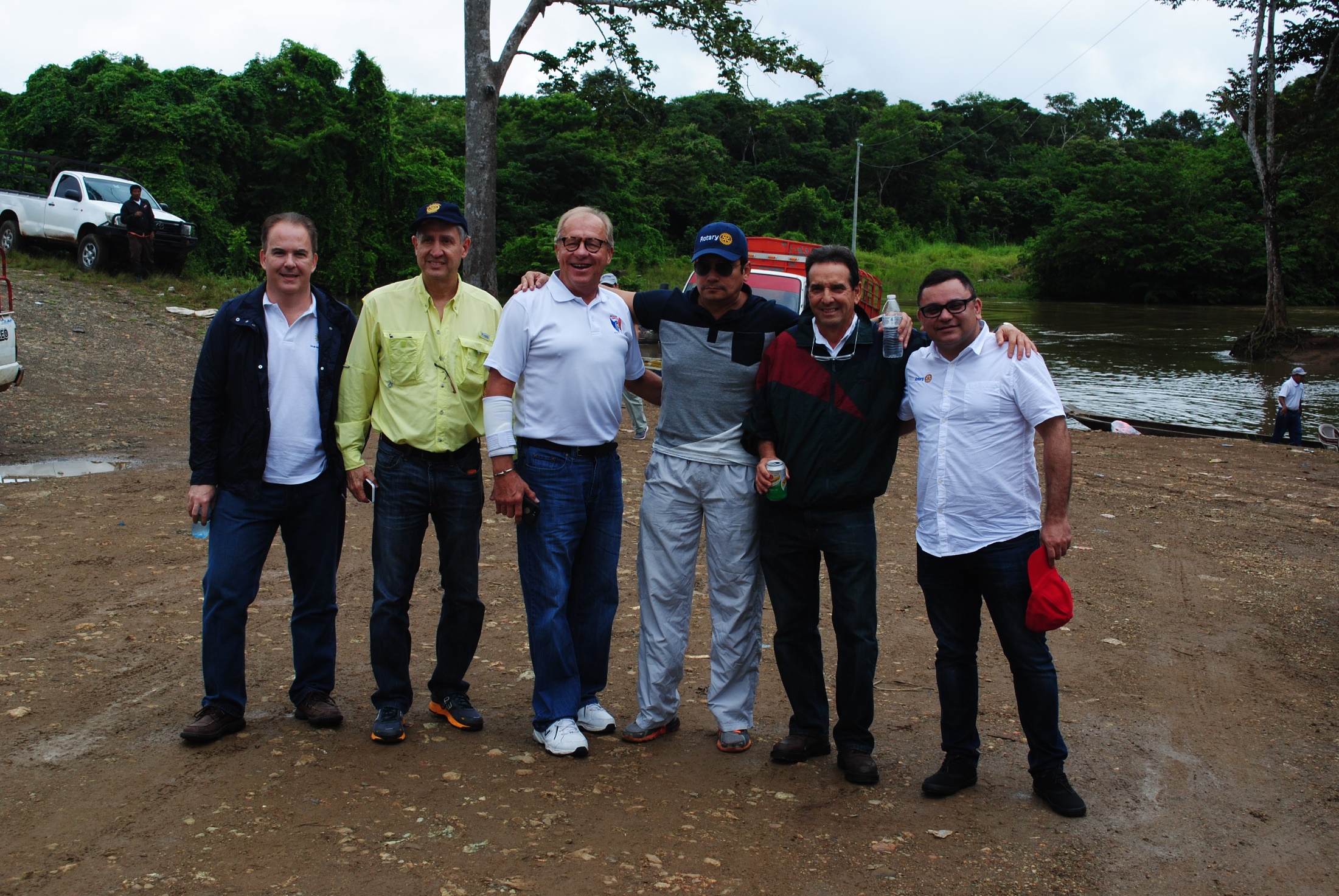 Team Panama at the Rio Chucunaque
[Speaker Notes: Vicente, Hosea, Jim, Raul, Ramon, Manuel]
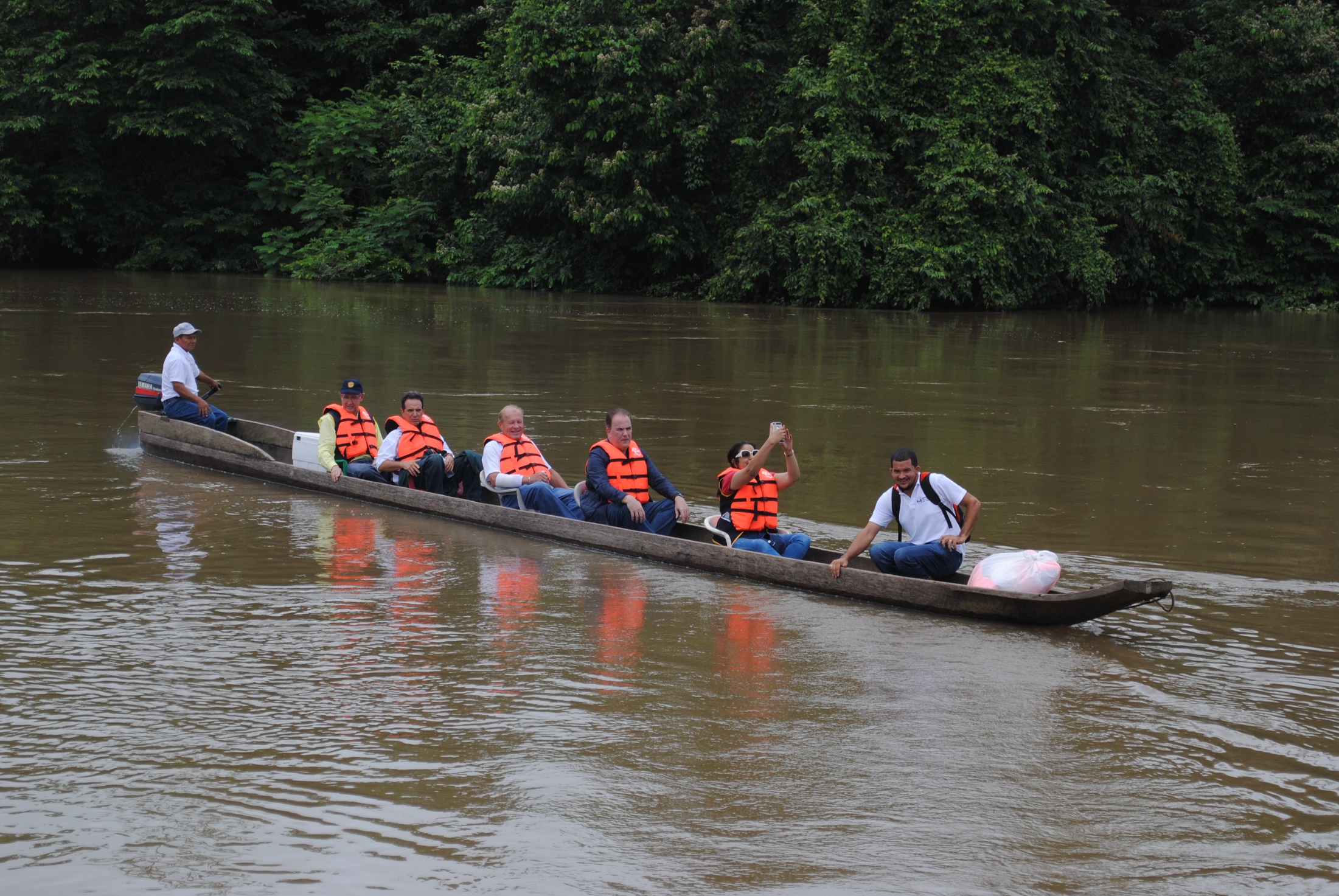 River Transportation on the Rio Chucunaque
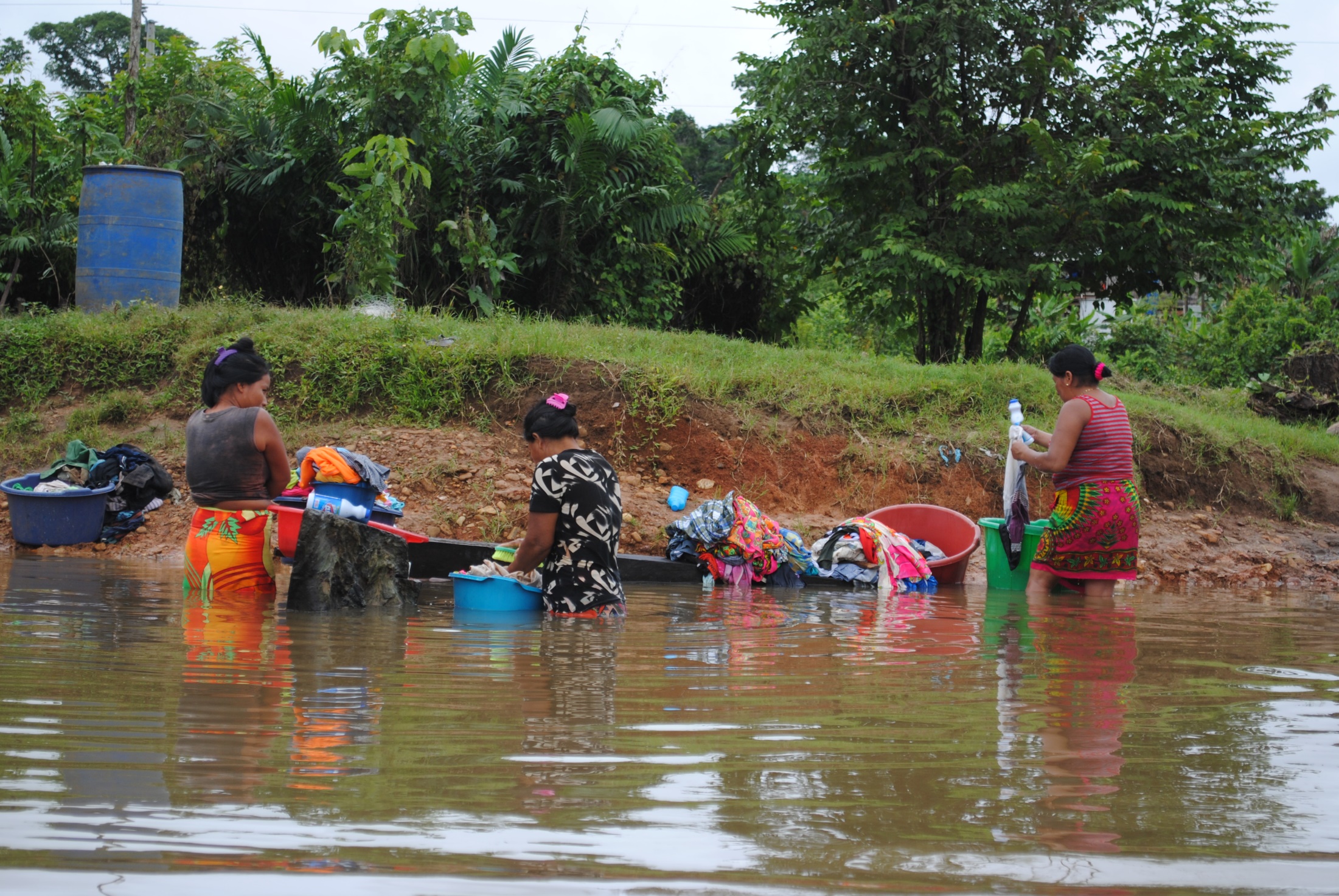 Wash Day at Alto Playona
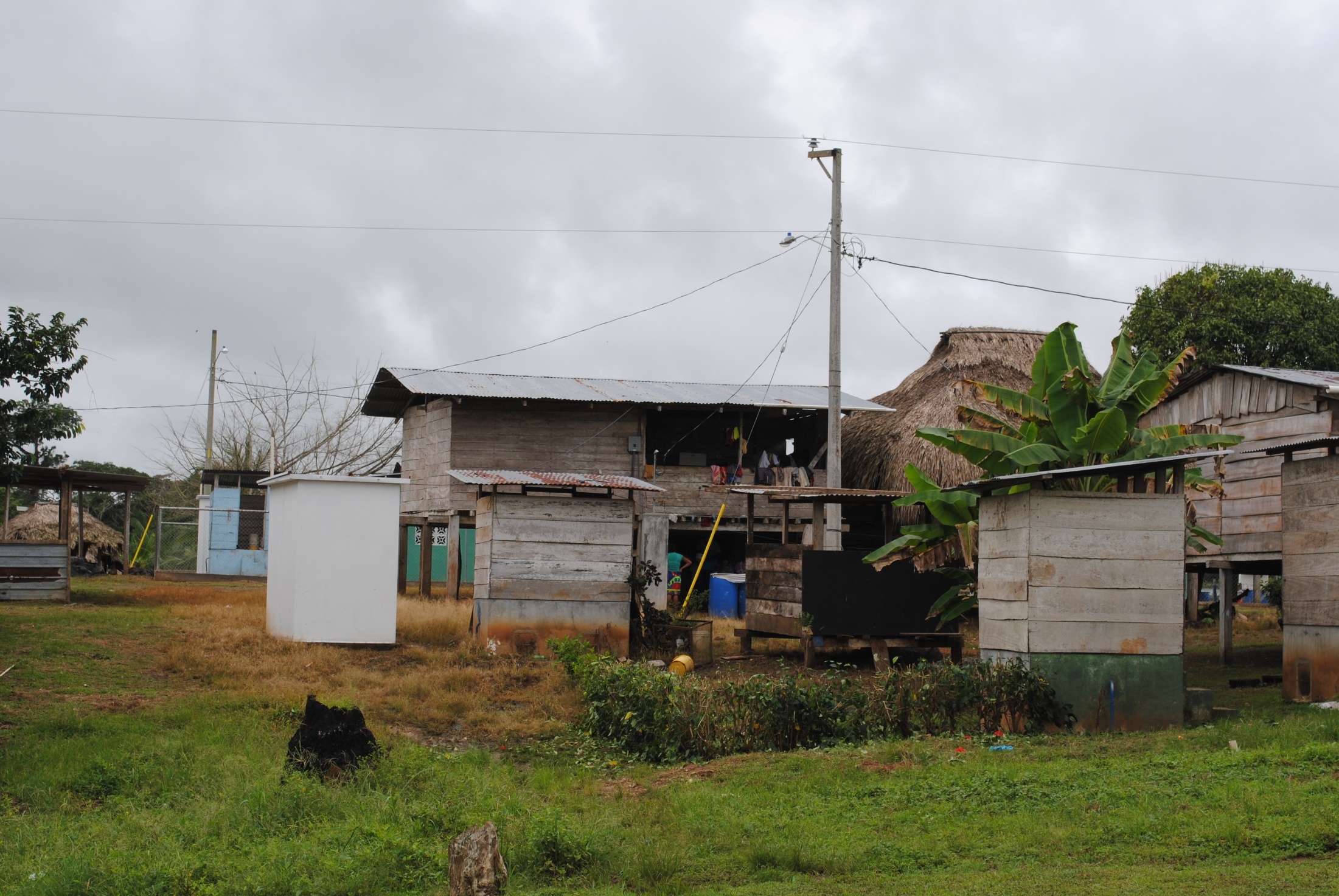 The new and the old at  Alto Playona
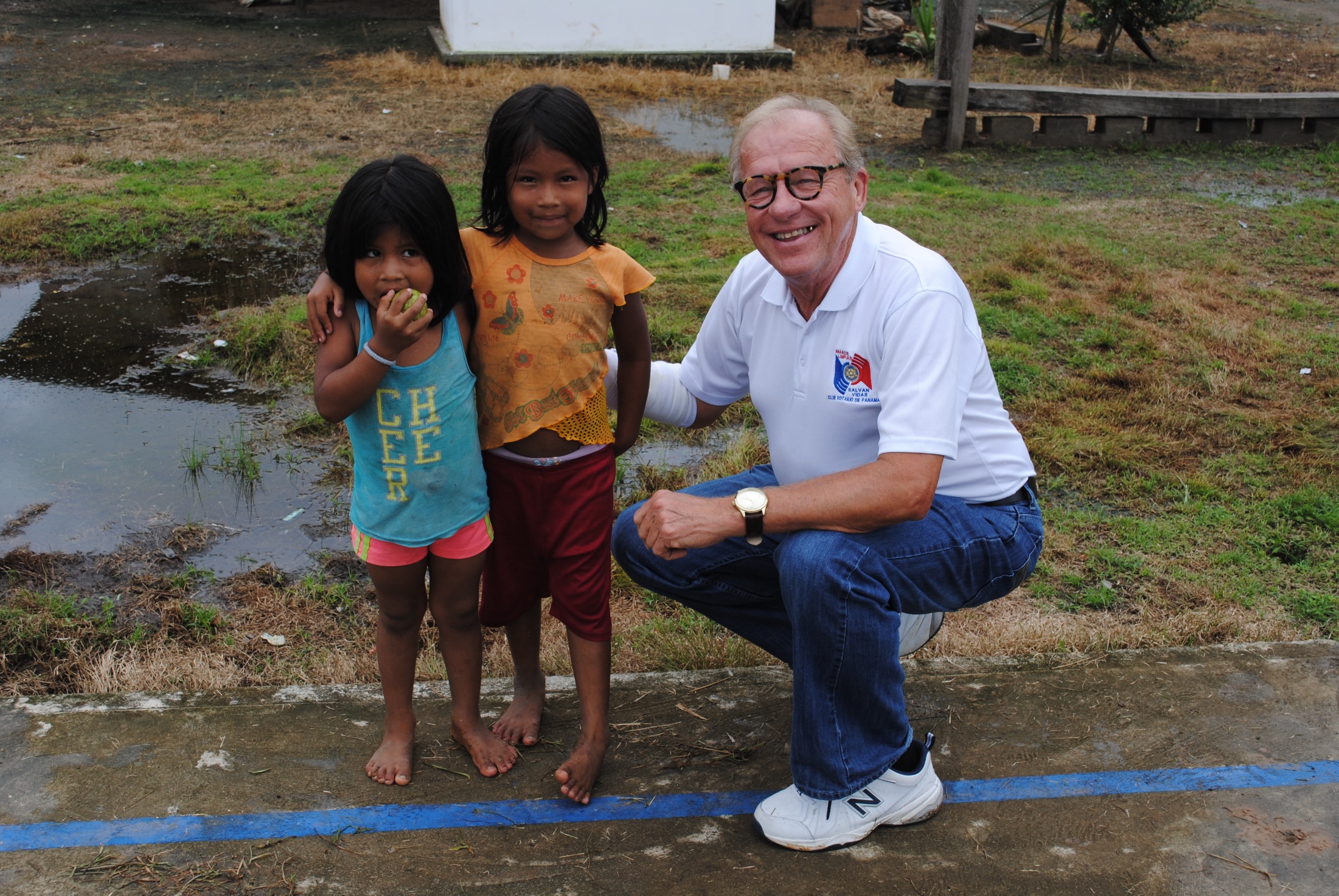 Jim Wieberg
greets Alto
Playona  children
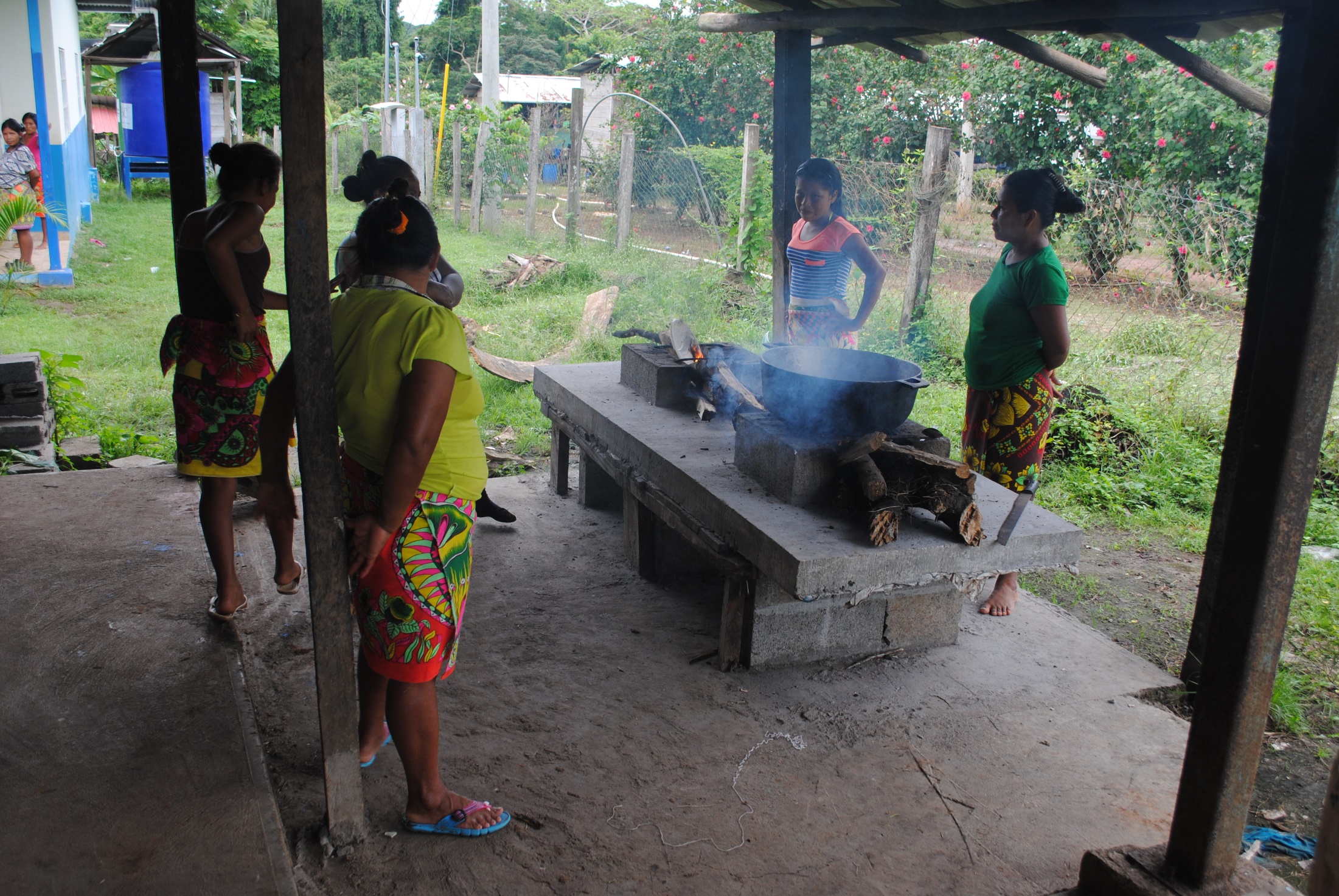 Lunch preparation 
at Alto Playona
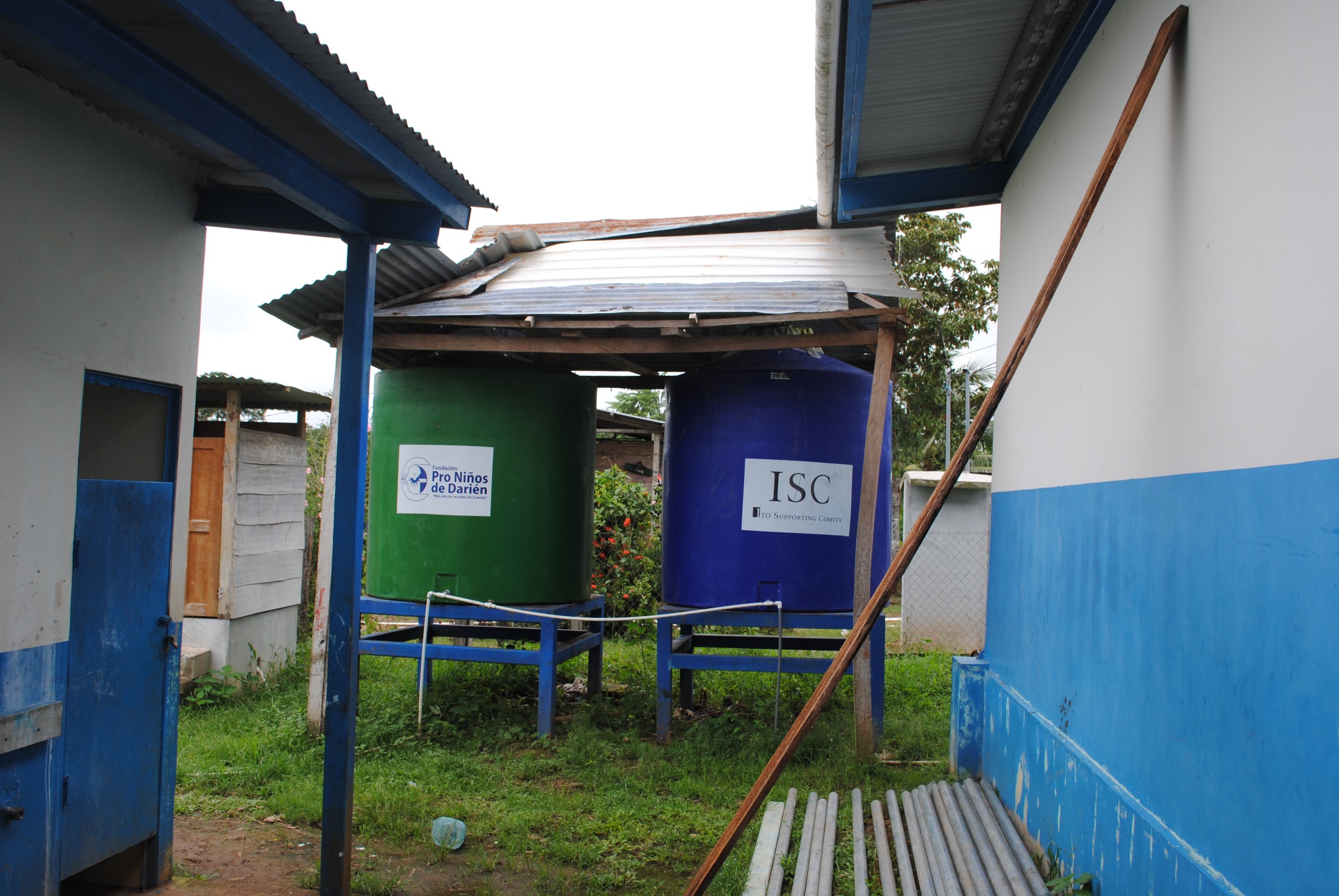 Rain Water Storage
at Alto Playona
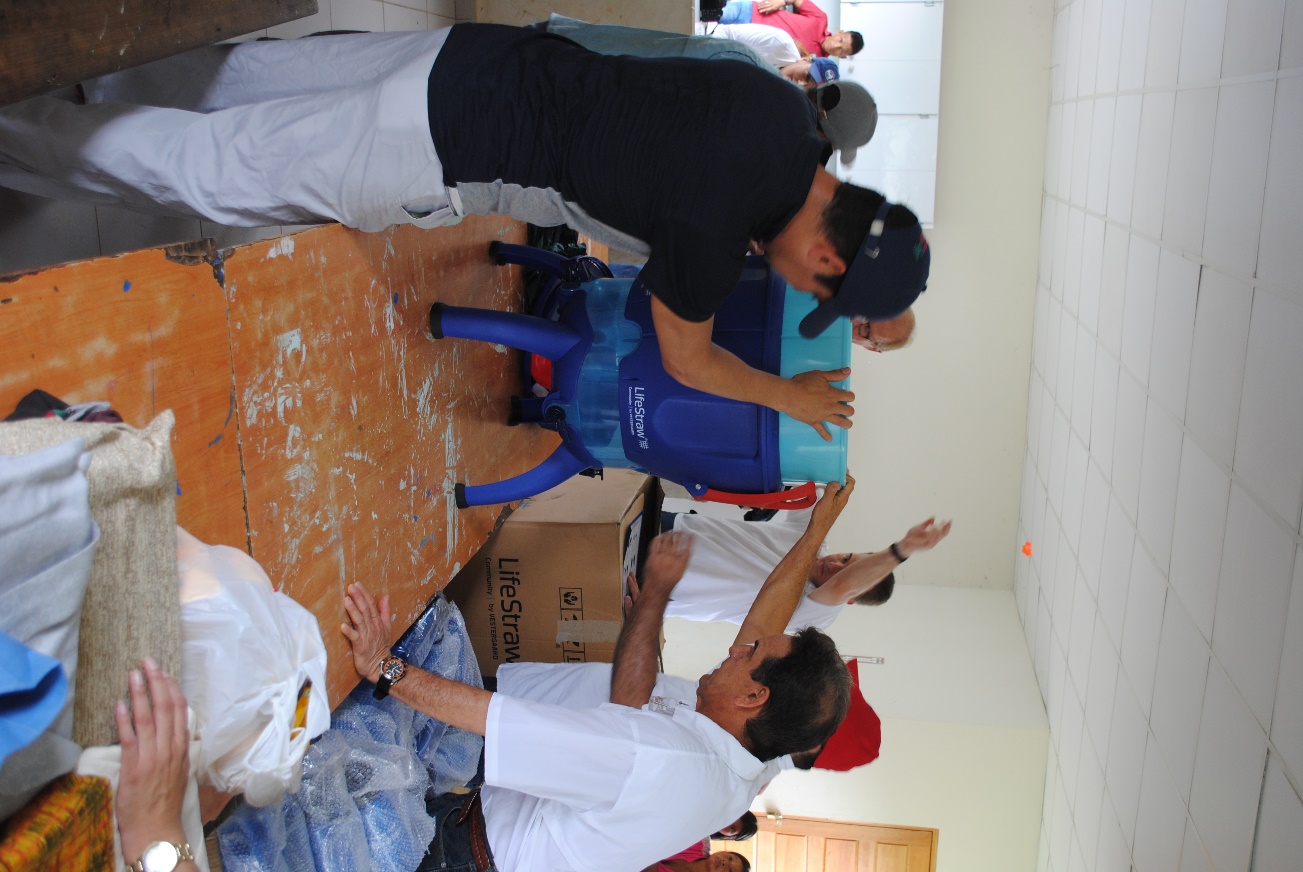 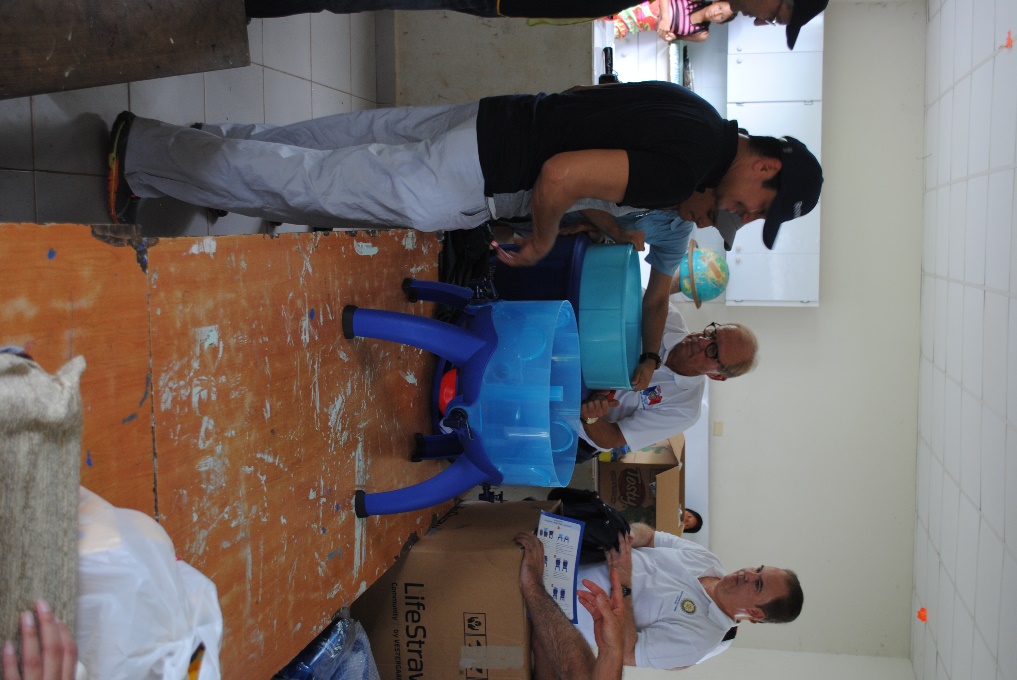 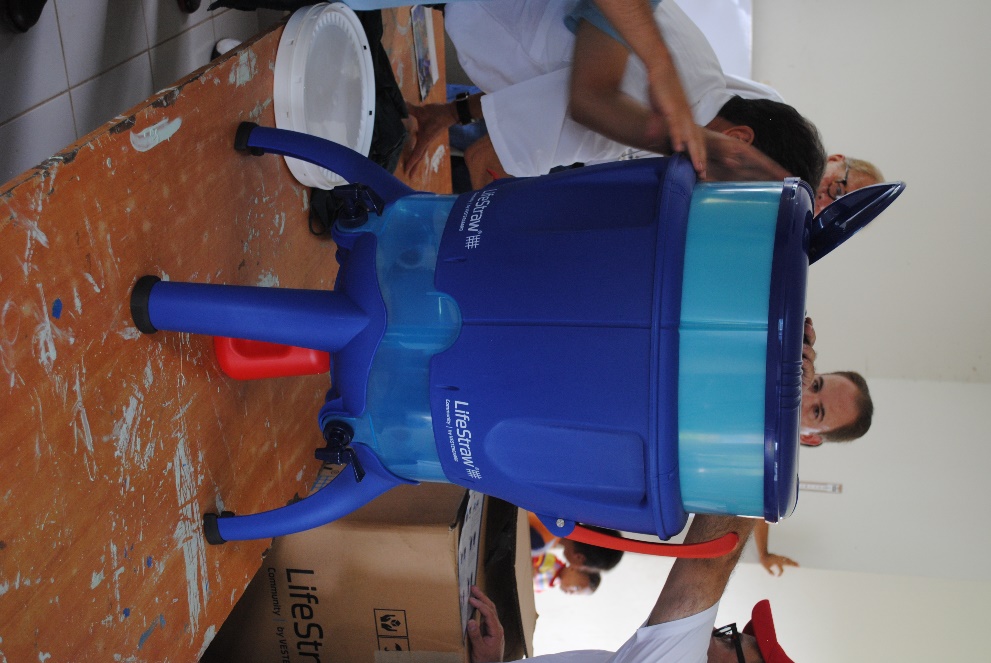 LifeStraw Community
Filtration Unit (LCFU)
assembly at              Alto Playona
Filling Filters
at Alto Playona
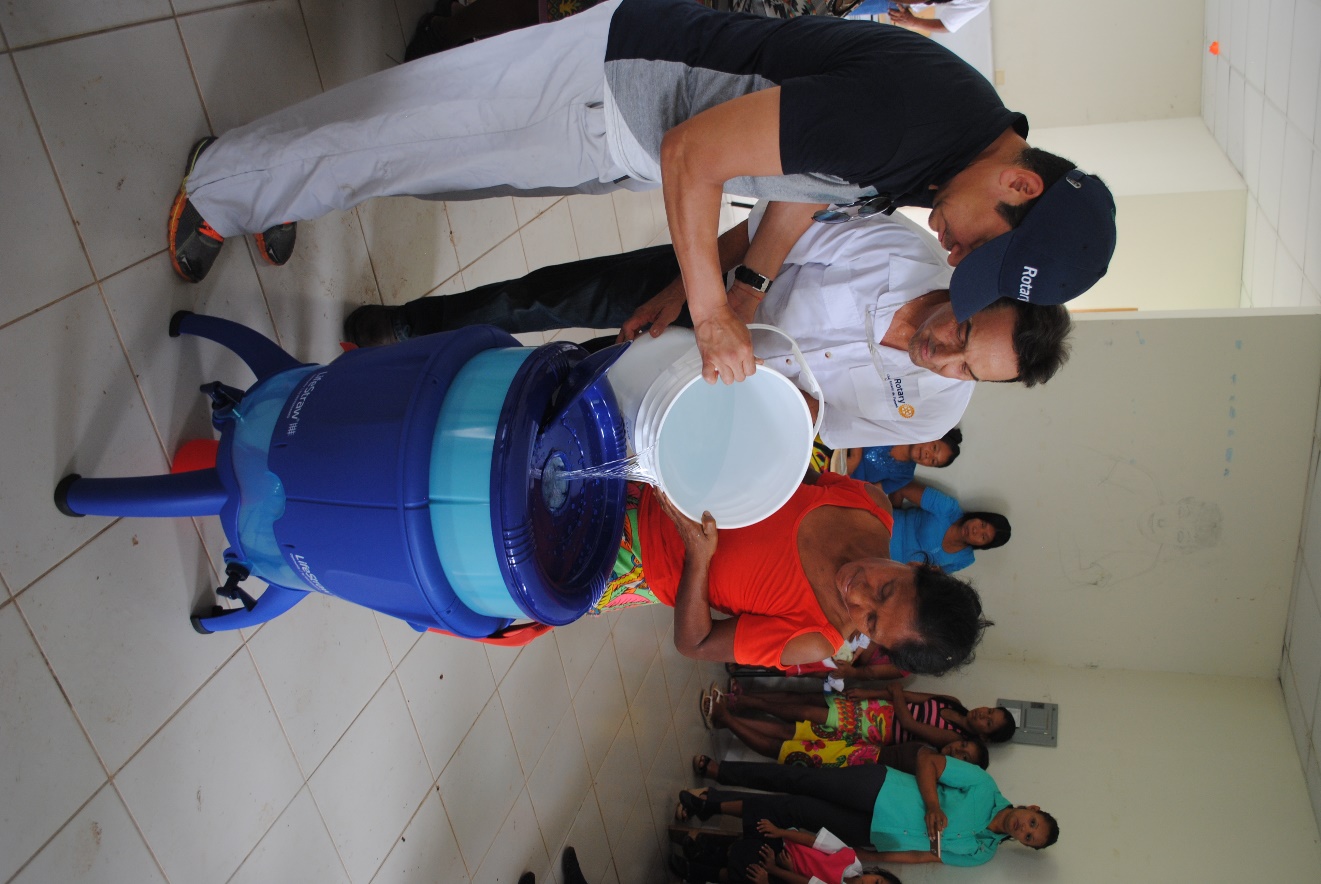 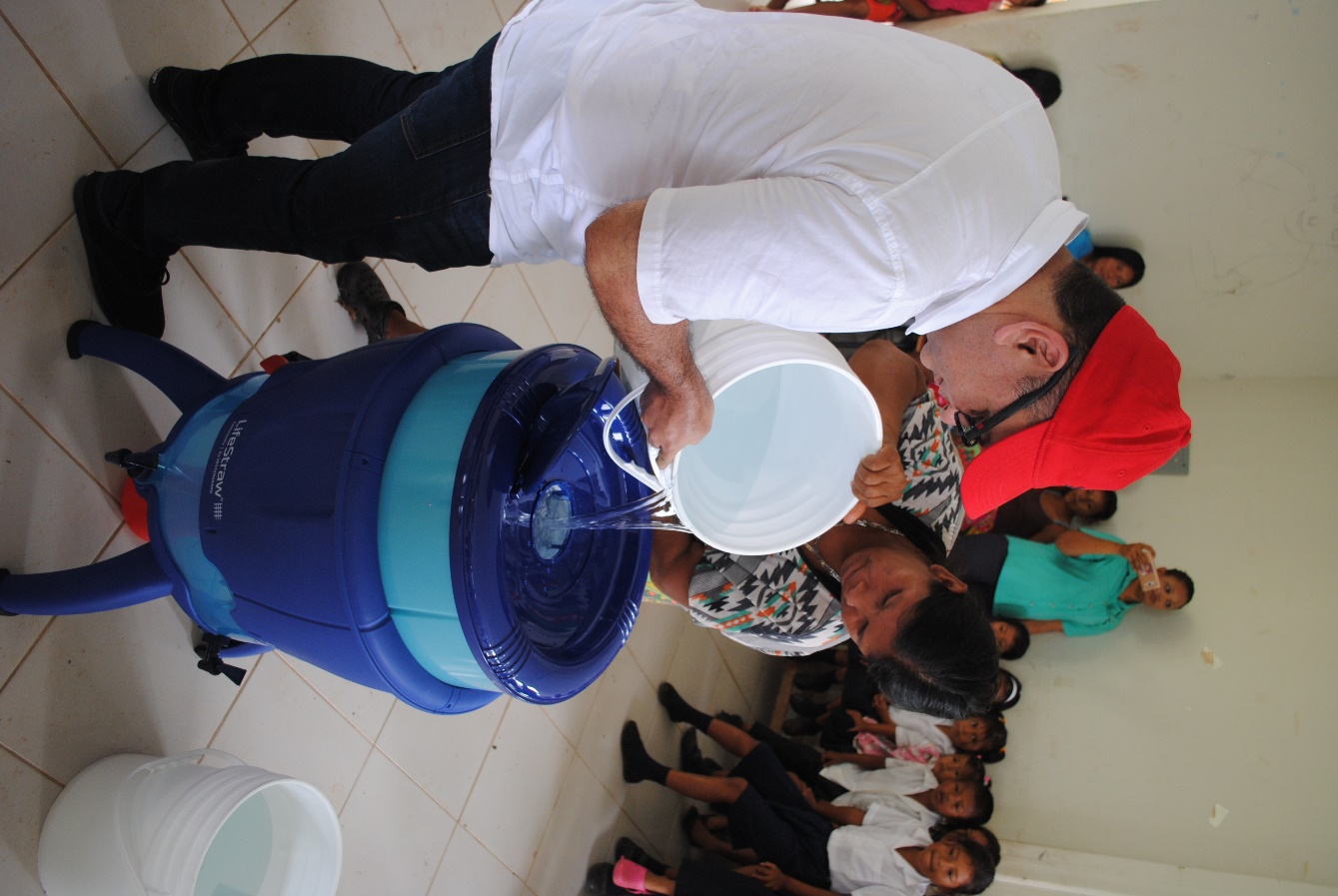 Personal Water Bottle with Rotary and FPND Logos
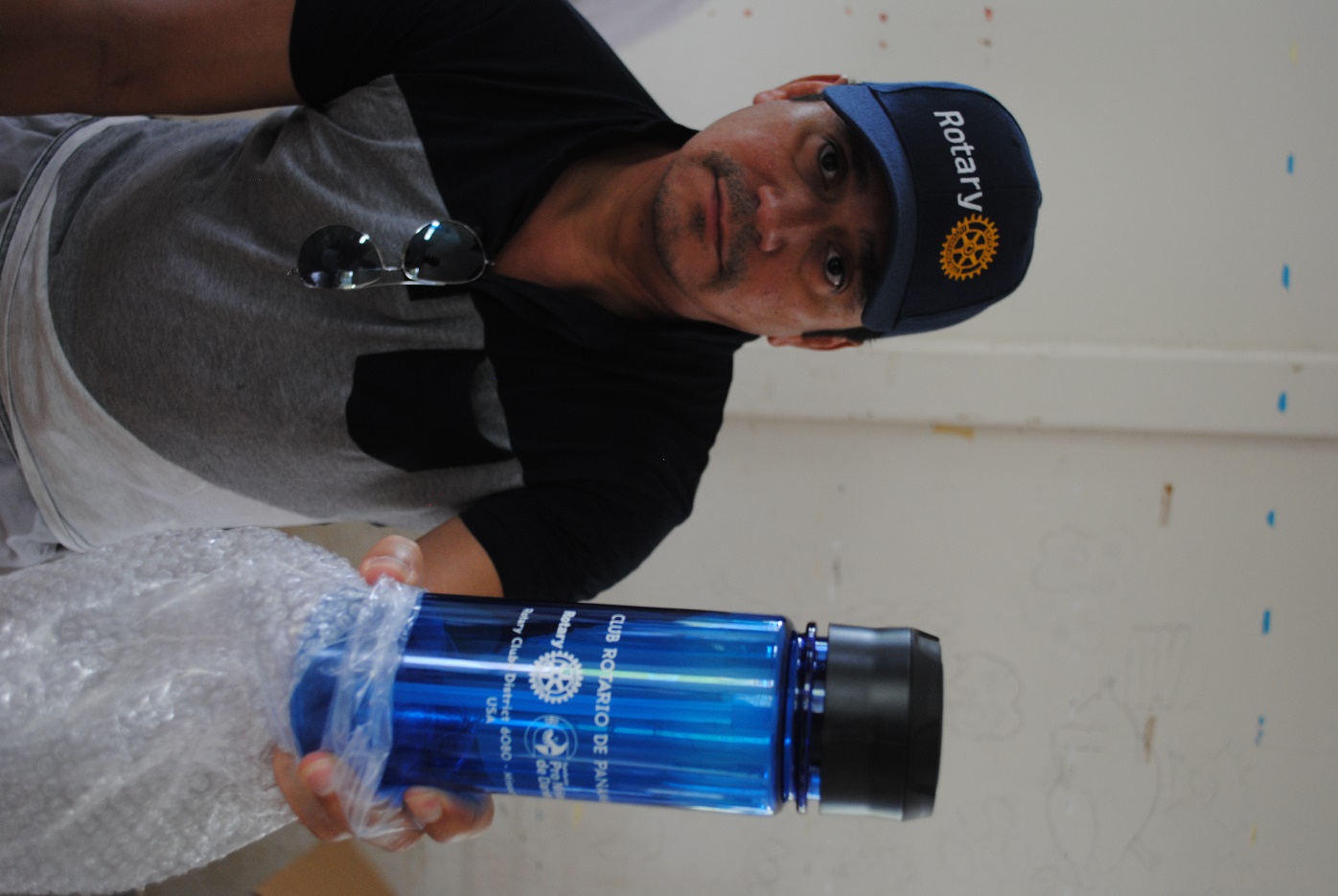 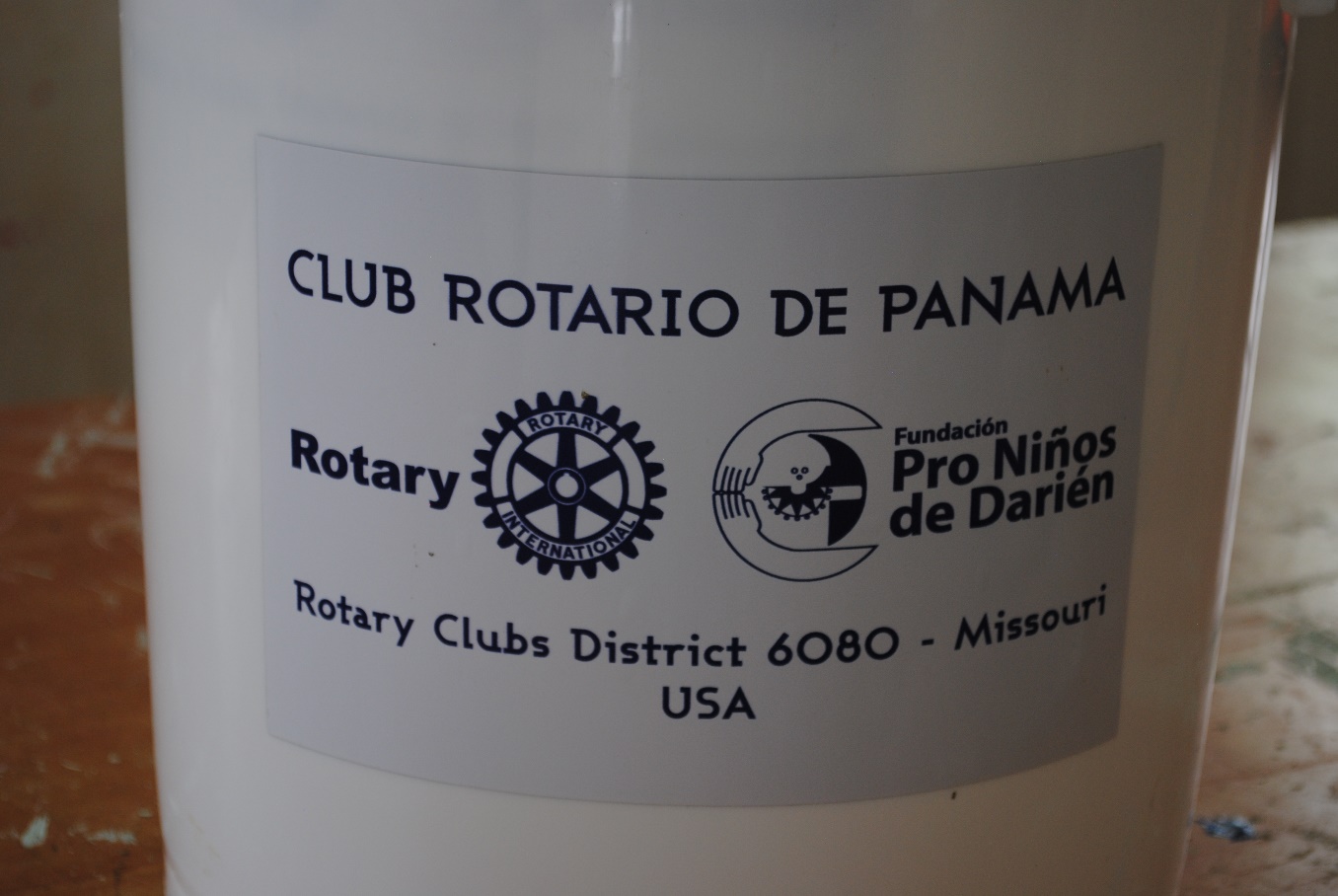 Five gallon collection 
bucket with Rotary and Fundación Logos
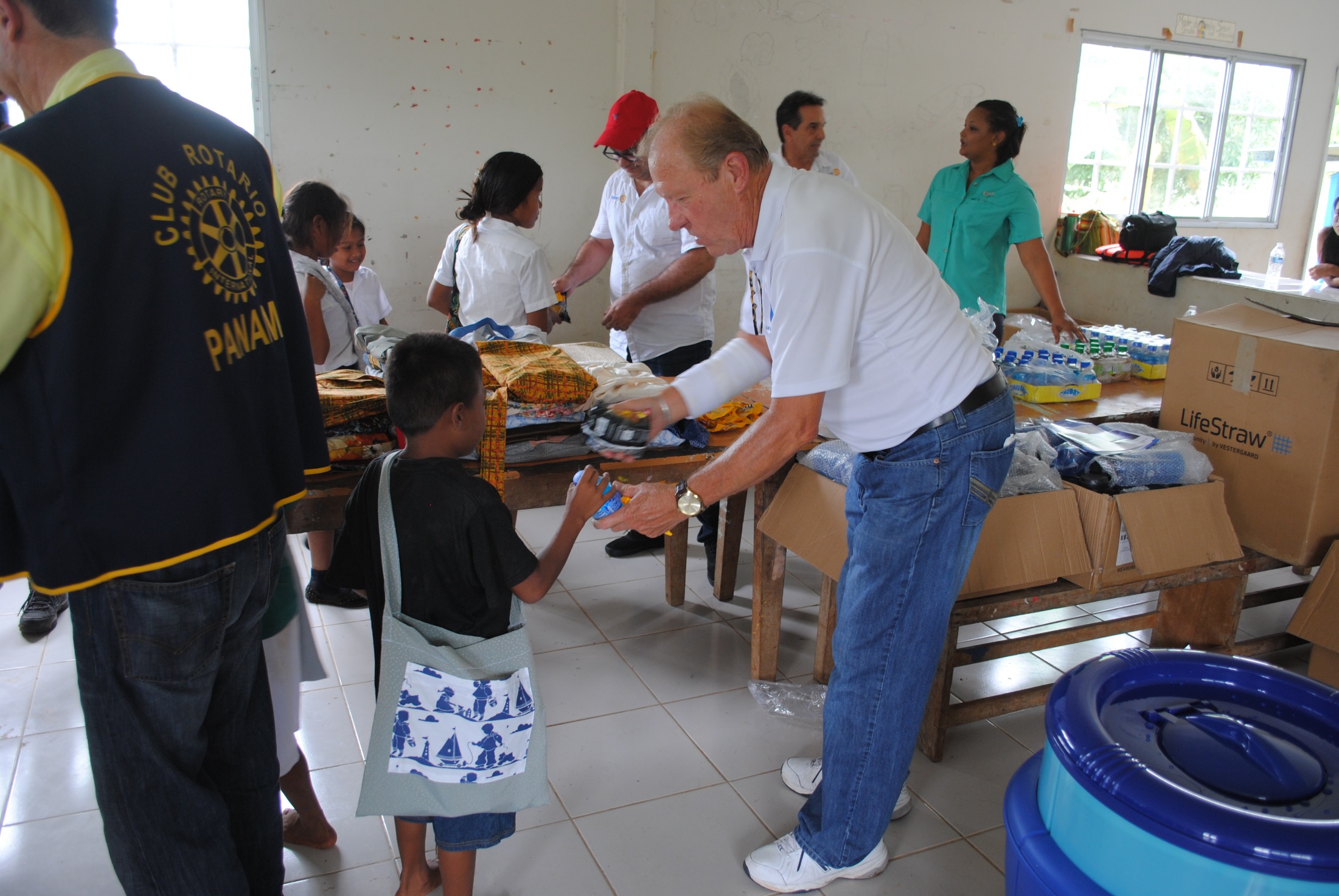 Distribution of book bags, sodas, chips and M&M’s
at Alto Playona
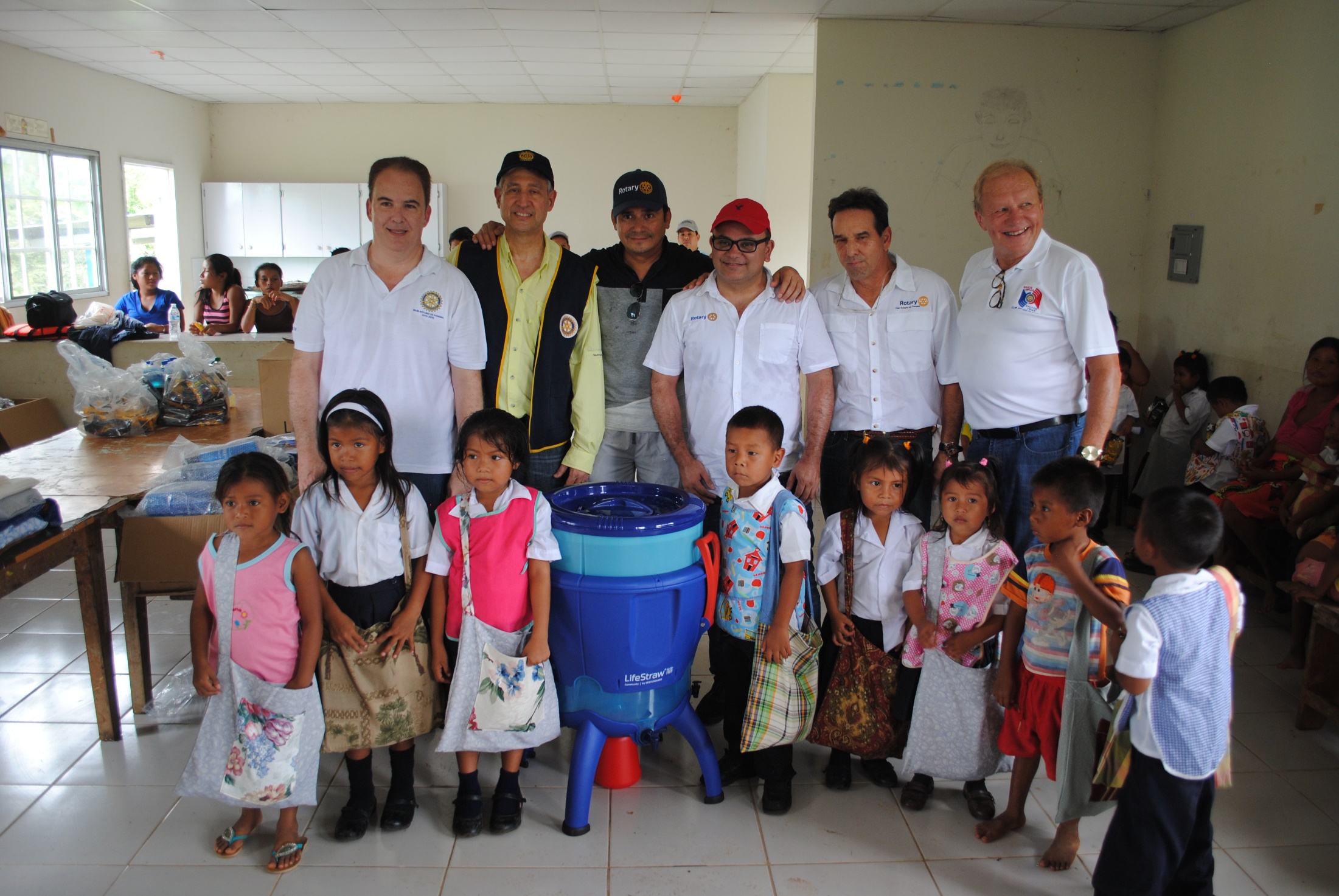 Team Panama with school children of  Alto Playona
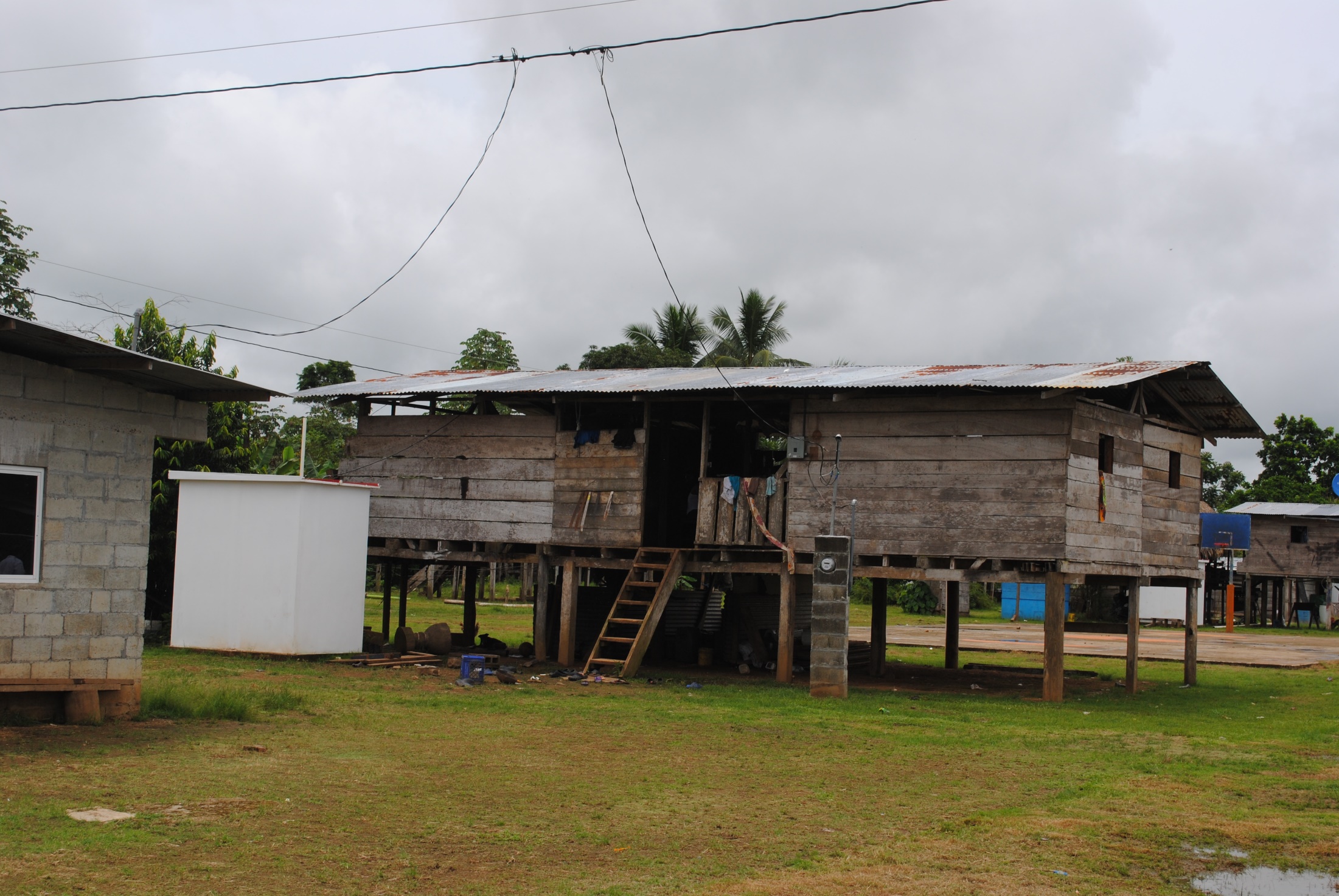 The old and new at Alto Playona
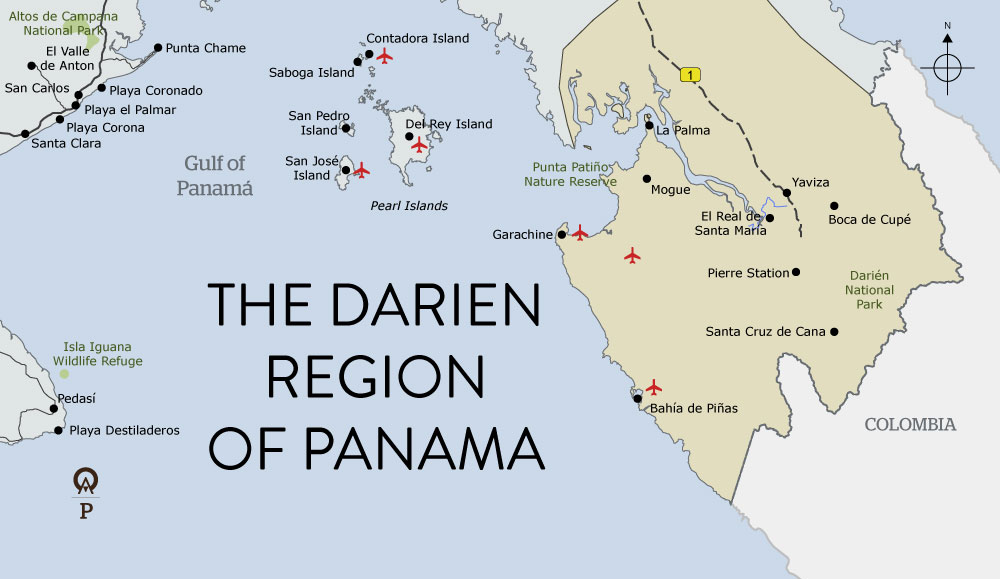 Palmira
Meteti
Approximate location  of Plamira w.r.t.
Meteti
[Speaker Notes: This slide shows the location of one of the 26 nutrition sites involved in the PWP 2016 and the fact that it is accessed via the Sambu River.]
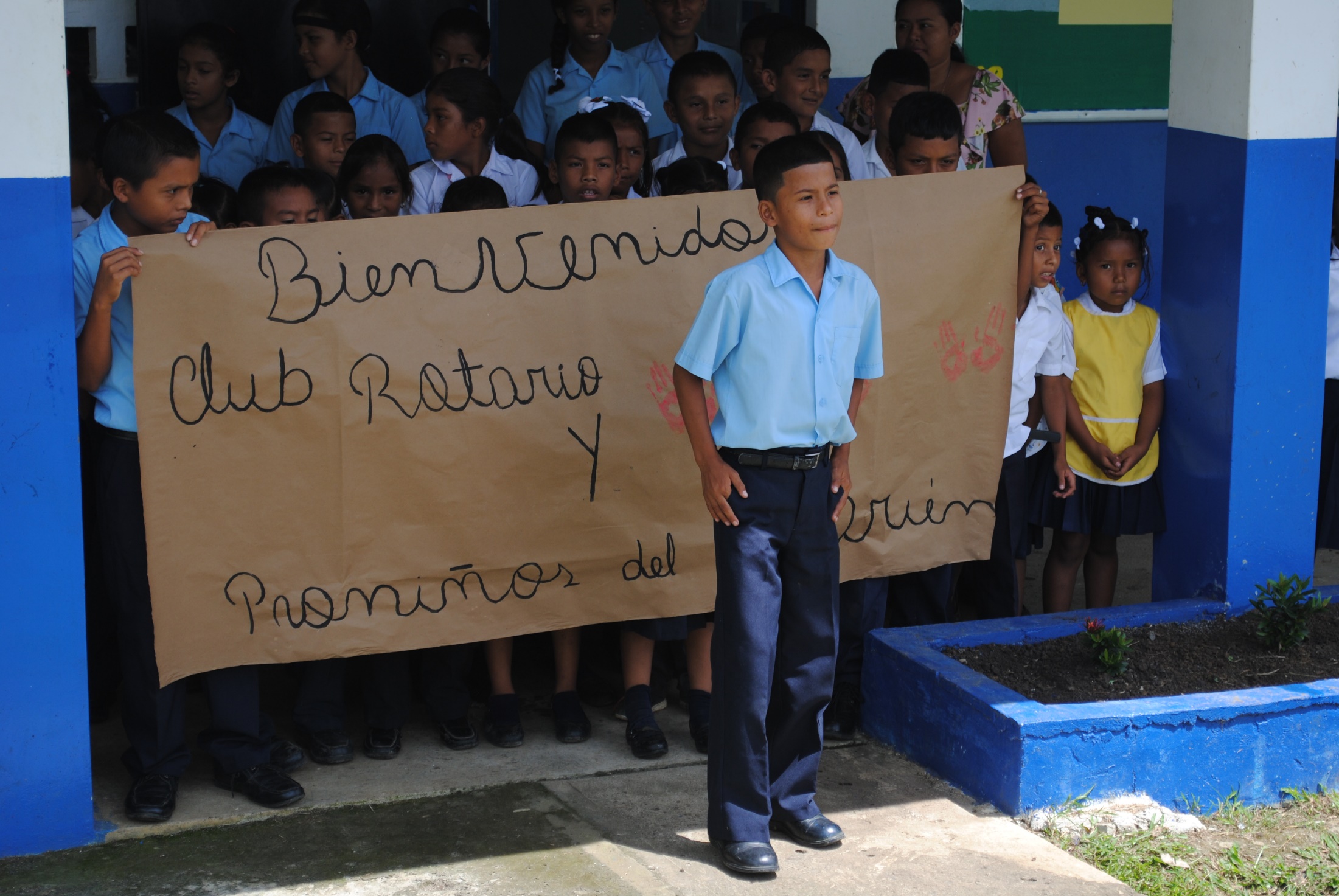 Students welcome Team
Panama to Palmira
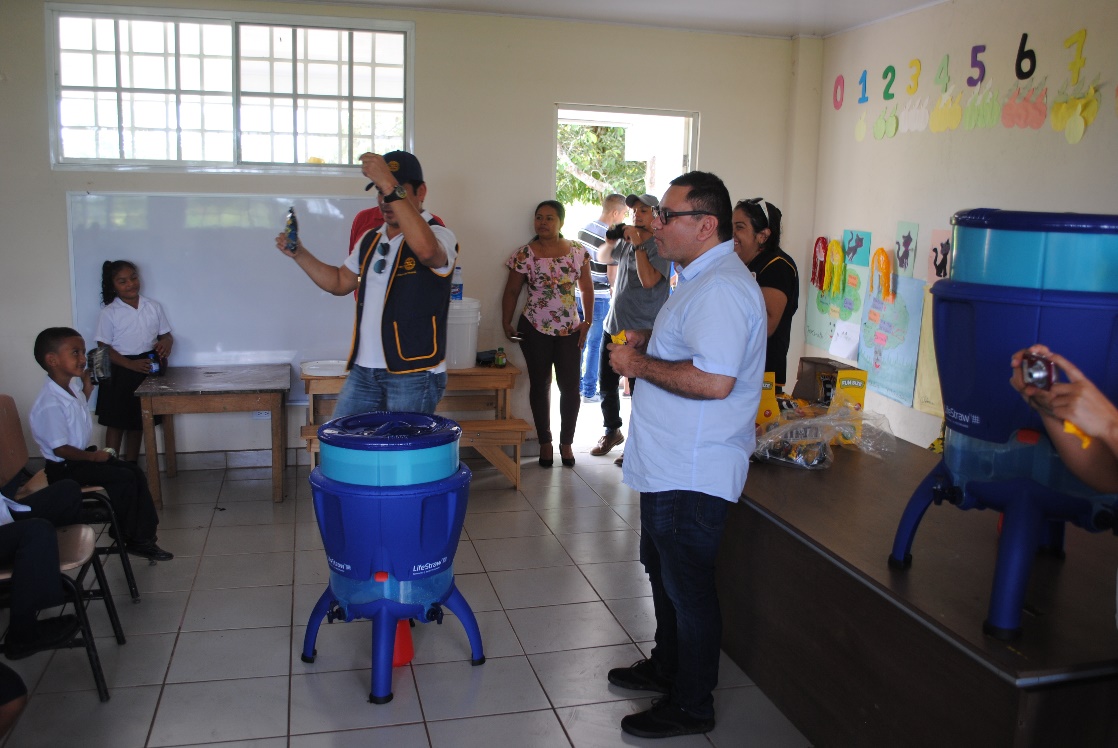 LCFU Assembly and Training at Palmira School
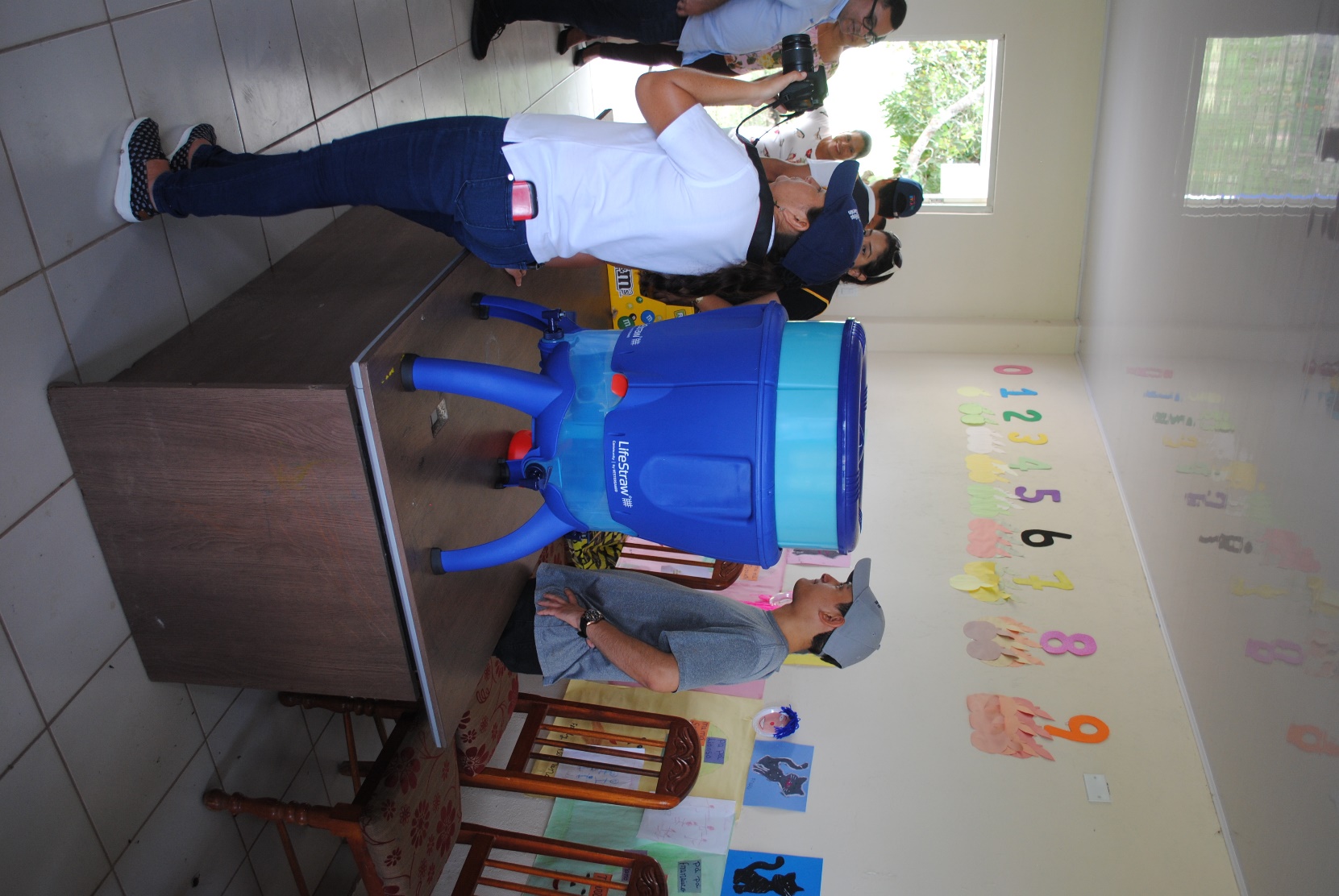 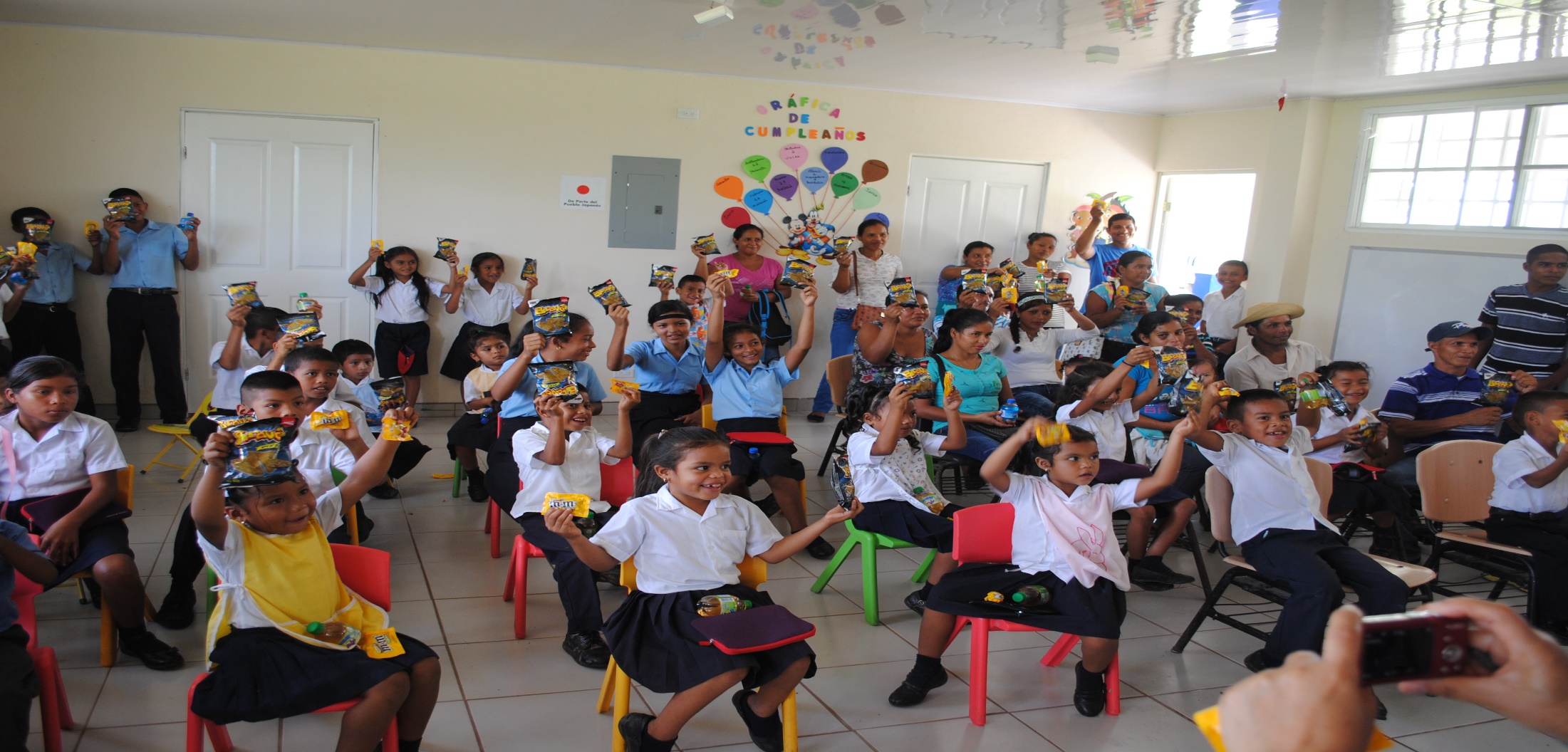 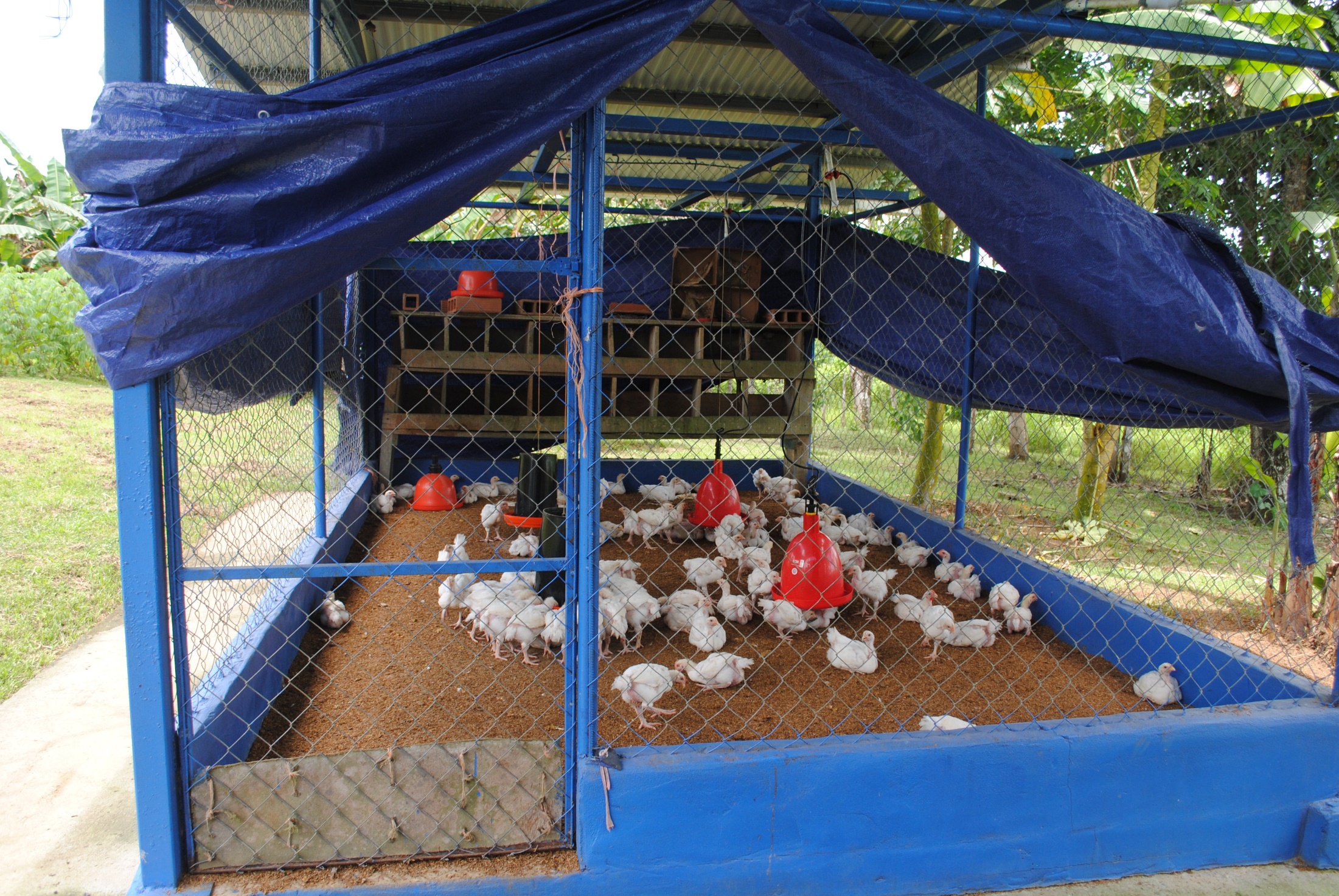 Agriculture in Palmira Community
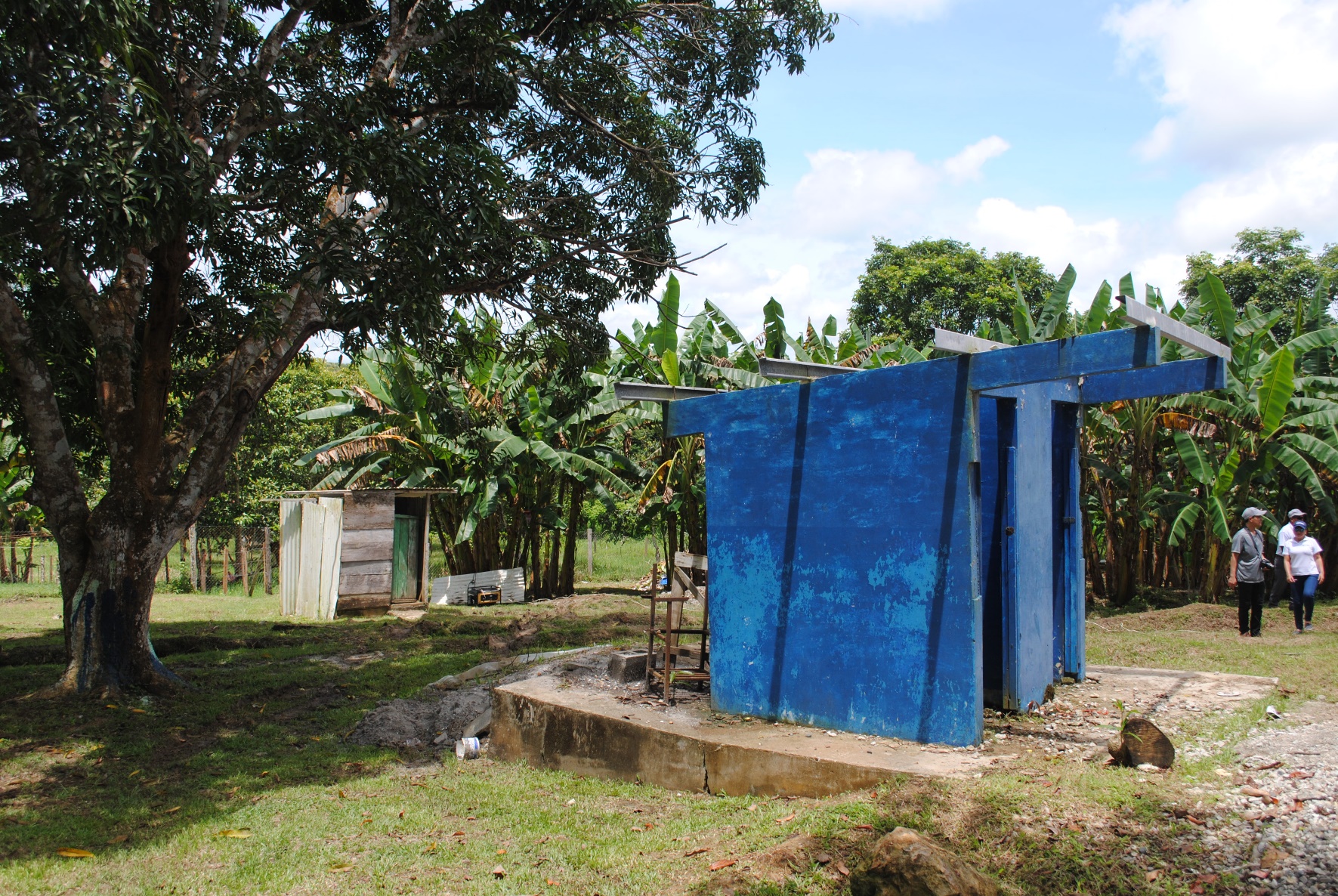 Old Sanitation Facilities at Palmira School
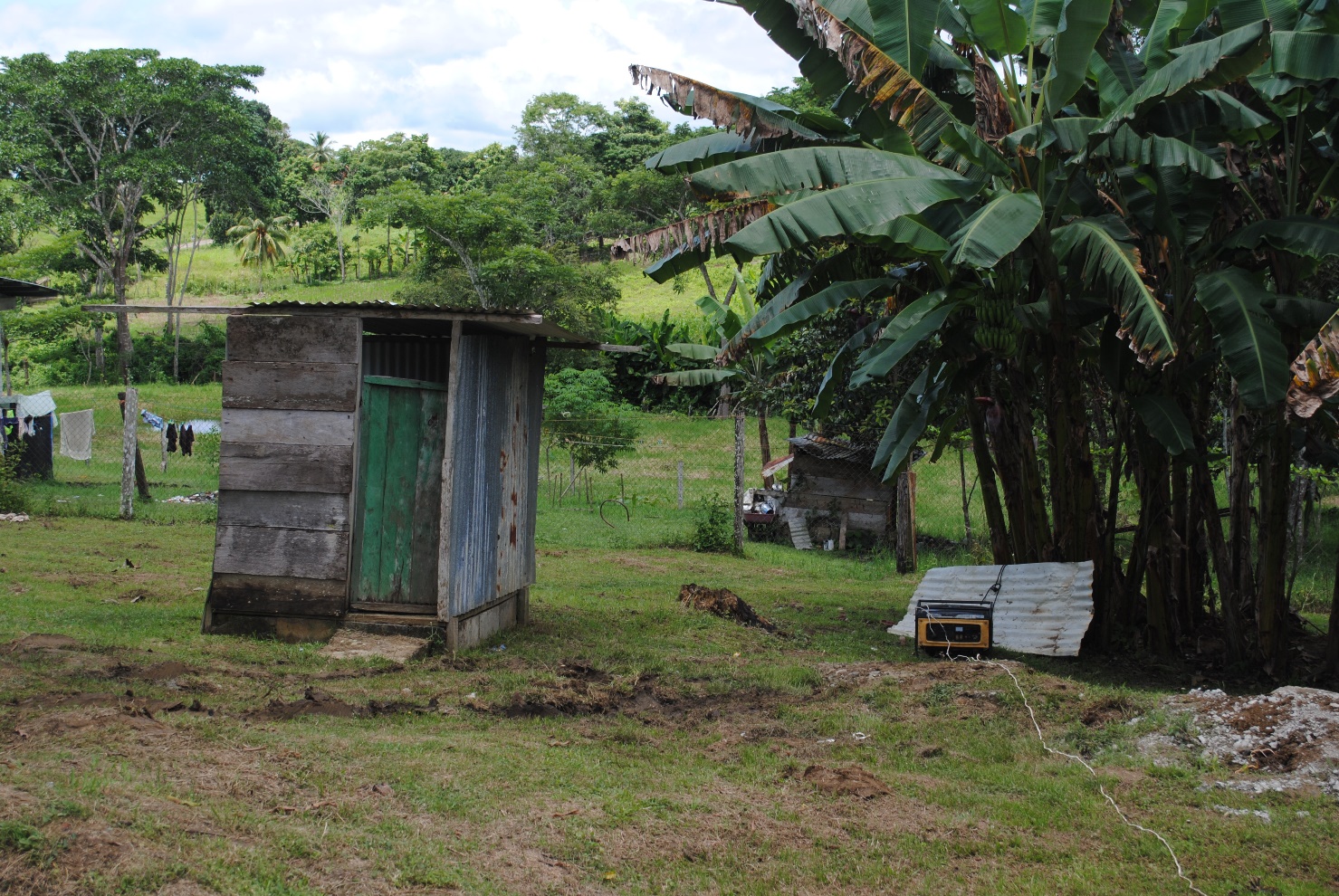 Electrical 
Generator
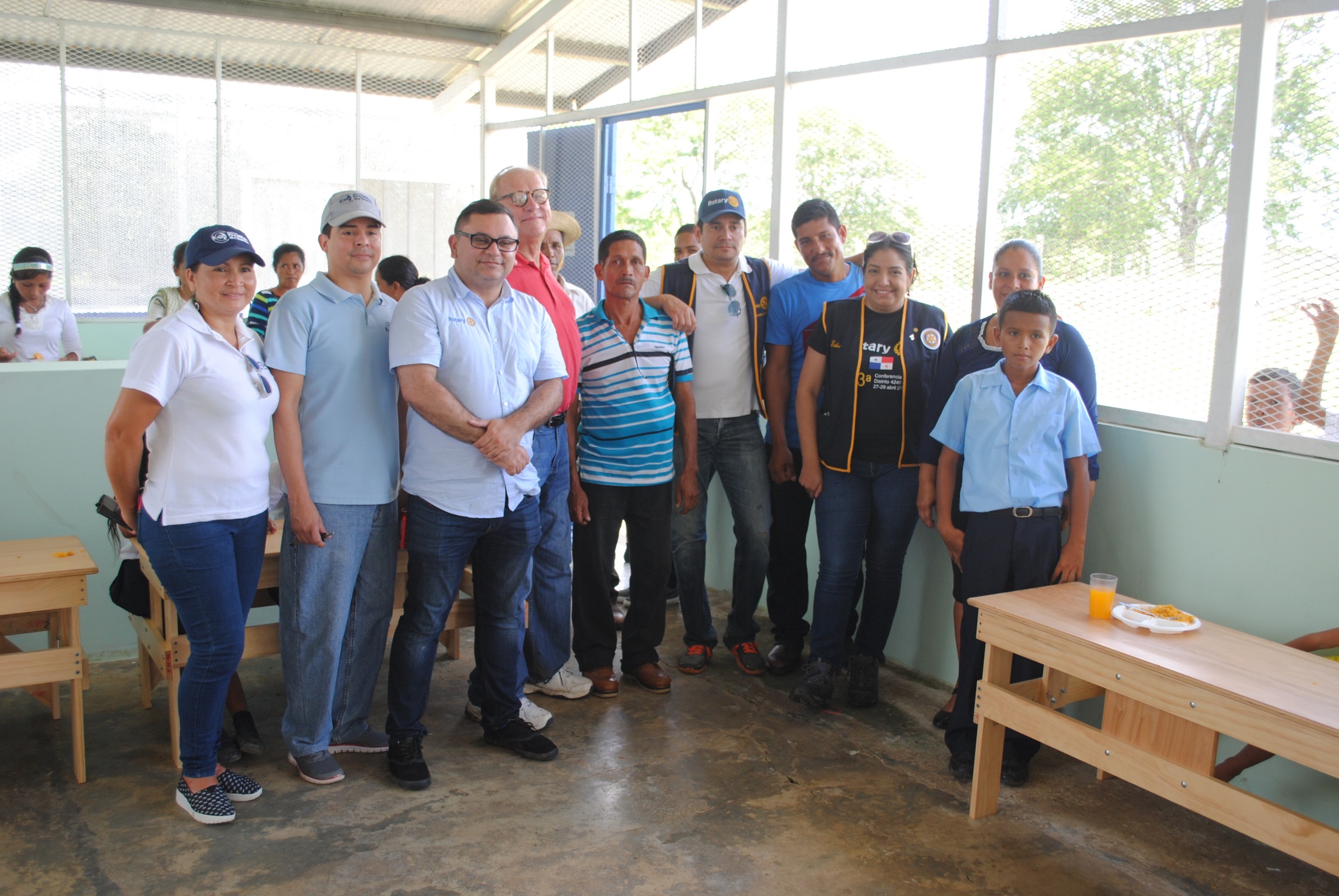 Team Panama with parents and children at Palmira
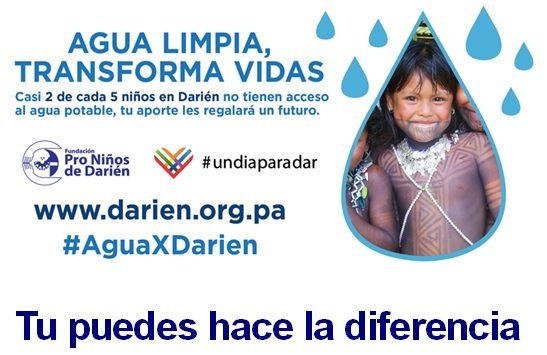 Viva la Vida!
Team Panama
  Fundación Pro Niño’s de Darien
   Club Rotario de Panama
   Missouri District 6080 Clubs
Global Grant Funding…

    District 6080 Club Contributions…$20,370     
    Rotary Club of Panama City…..…$  5,000
    District 6080 Designated Funds ...$17,500
    World Fund Match and RI…….….$28,389*

		Total Grant Funding…….$71,259

*cash contributions require a 5% RF administrative cost reduction
[Speaker Notes: The contents of this slide is obvious.  I would show this to the Warrensburg Noon Rotary Club to show the contribution that the club is making and to illustrate that the PWP 2016 is a cooperative effort between several rotary clubs in Missouri and the Rotary  Club of Panama City.]
Proposed Budget…

     LifeStraw Community Filter Units….$48,686
     Water Storage Containers, 5-gal…..$  8,295
     Water Test Kits………………………$  3,760
     Personal Water Bottles……………..$     765
     Replacement and Repair Parts……$  3,075
     Project Outcomes Expenses……....$  2,138
     Price Protection/currency fluc…..…$  2,138

			Total…………………$71,250
[Speaker Notes: The contents of this slide is obvious.  It show how the grant funds, if approved, might be spent.]
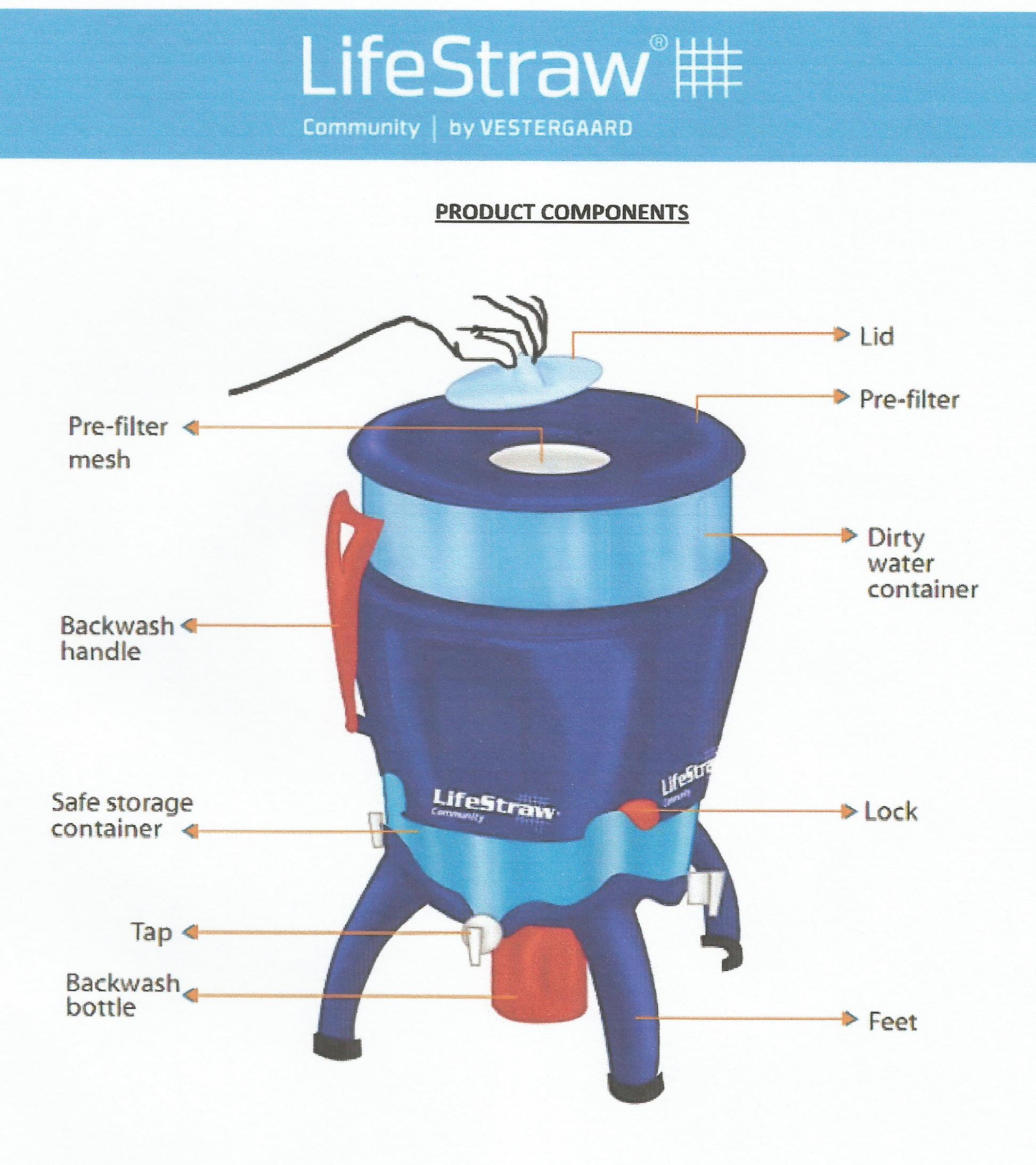 LifeStraw Community
Filtration Unit Stats:

Capacity…
     25 L “dirty” water
     25 L filtered water
Filtration Rate…
     12 L per hour
Filtration Capacity…
     > 70,000 L
Approximate Cost…
     $300
[Speaker Notes: This slide illustrate the LifeStraw Community Filtration System that is proposed for use in the PWP for 2016.]
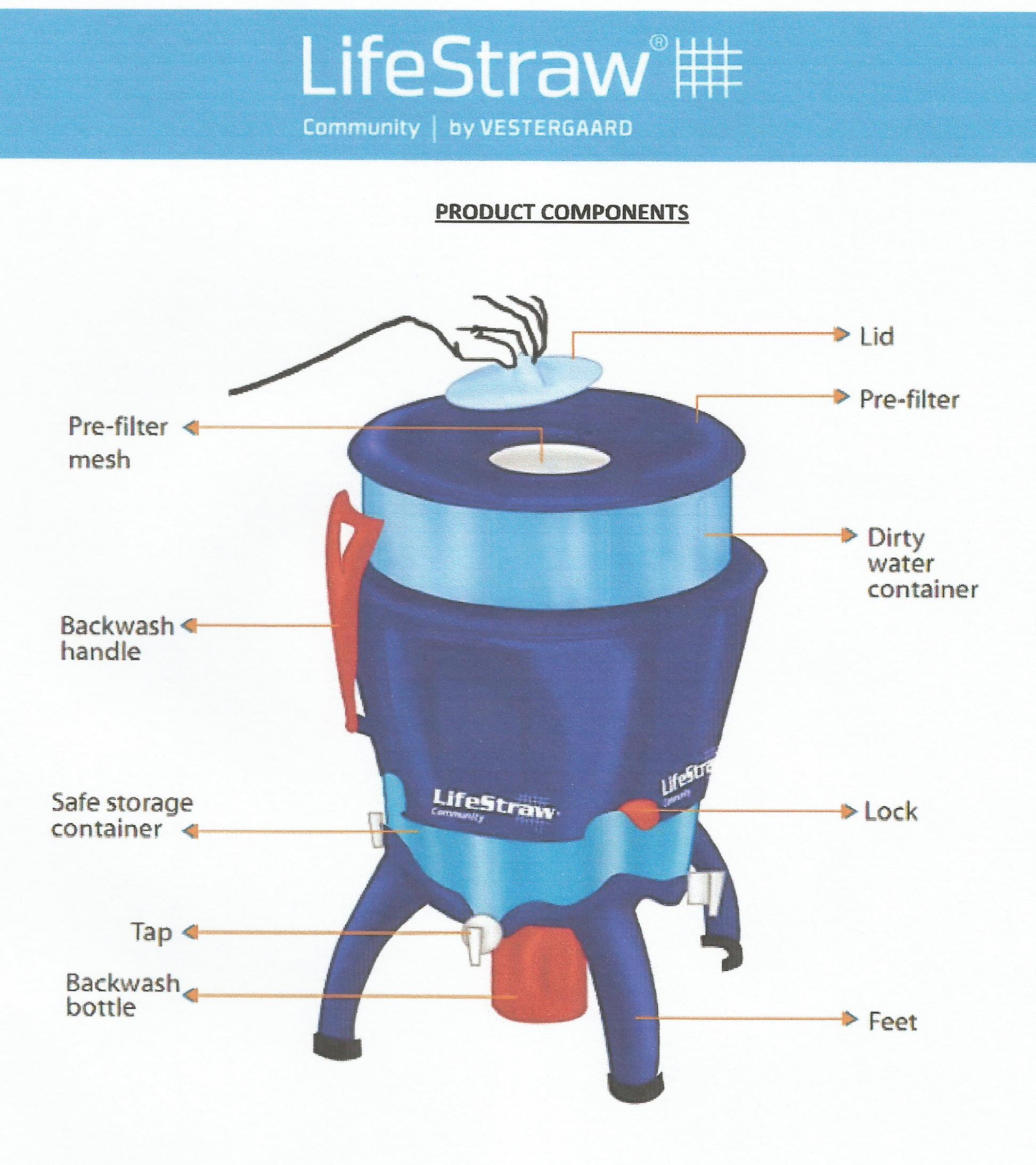 LifeStraw Community
Filtration Unit Efficacy
or “critter” reduction
Efficiency…

Bacteria  > 6 log10 

Viruses   > 5 log10 

Protozoan > 4 log10 

6 log10 = 99.9999%
[Speaker Notes: This slides illustrates why the LifeStraw Community Filtration System was chosen.  This system has the efficacy to remove those “critter” that cause stomach and intestinal diseases.]
How microfiltration works…
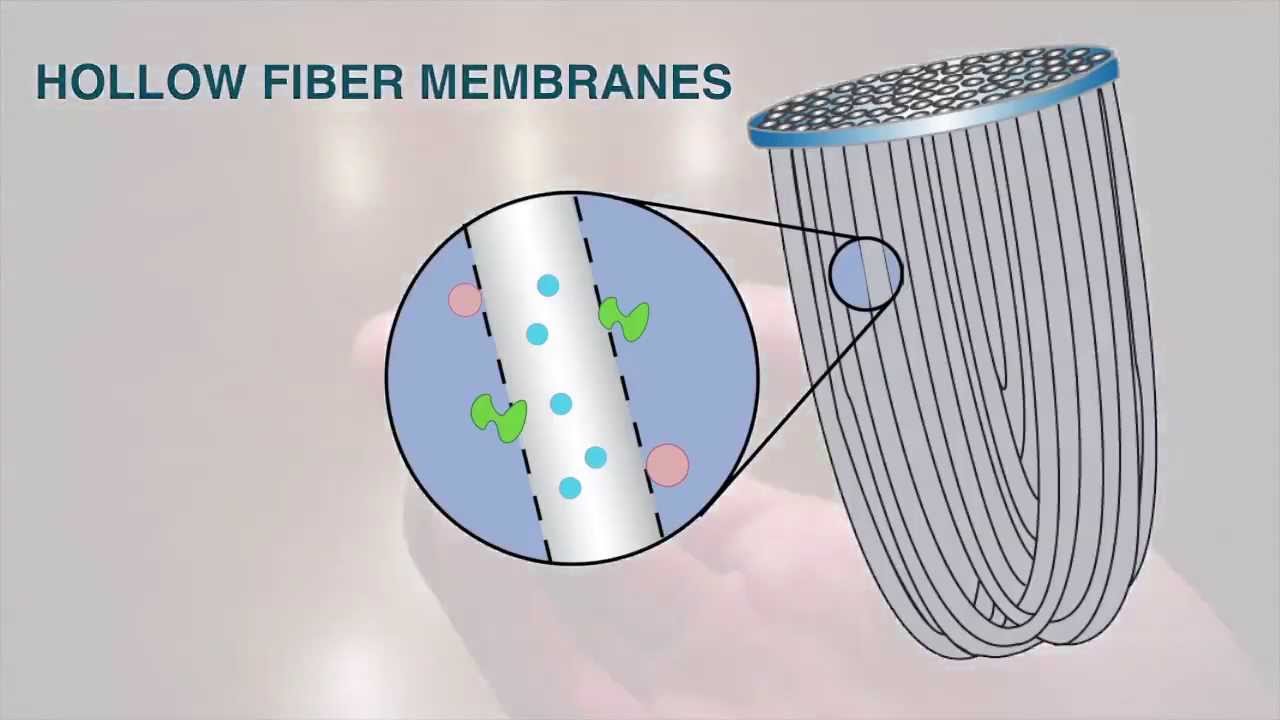 clean water
undesirable
“critters”
“dirty water”
0.02 micron pore
0.02 microns = 0.02 micrometers = 0.0000008 inches
[Speaker Notes: This slide illustrates how the LifeStraw hollow fiber microfiltration system works.  The filter, consisting of hundreds of hollow fiber membranes, is submersed in unfiltered water.  Relatively large items, like bacteria, viruses and protozoan, cannot pass through the pores in the membrane.  Water molecules can pass through the membrane and travel through the hollow fibers to be collected and consumed.  Contaminant smaller than 0.02 microns can pass through the membrane and would still be in the filtered water.  Common examples would be metal and non-metal ions like lead, chromium, arsenic, etc.]